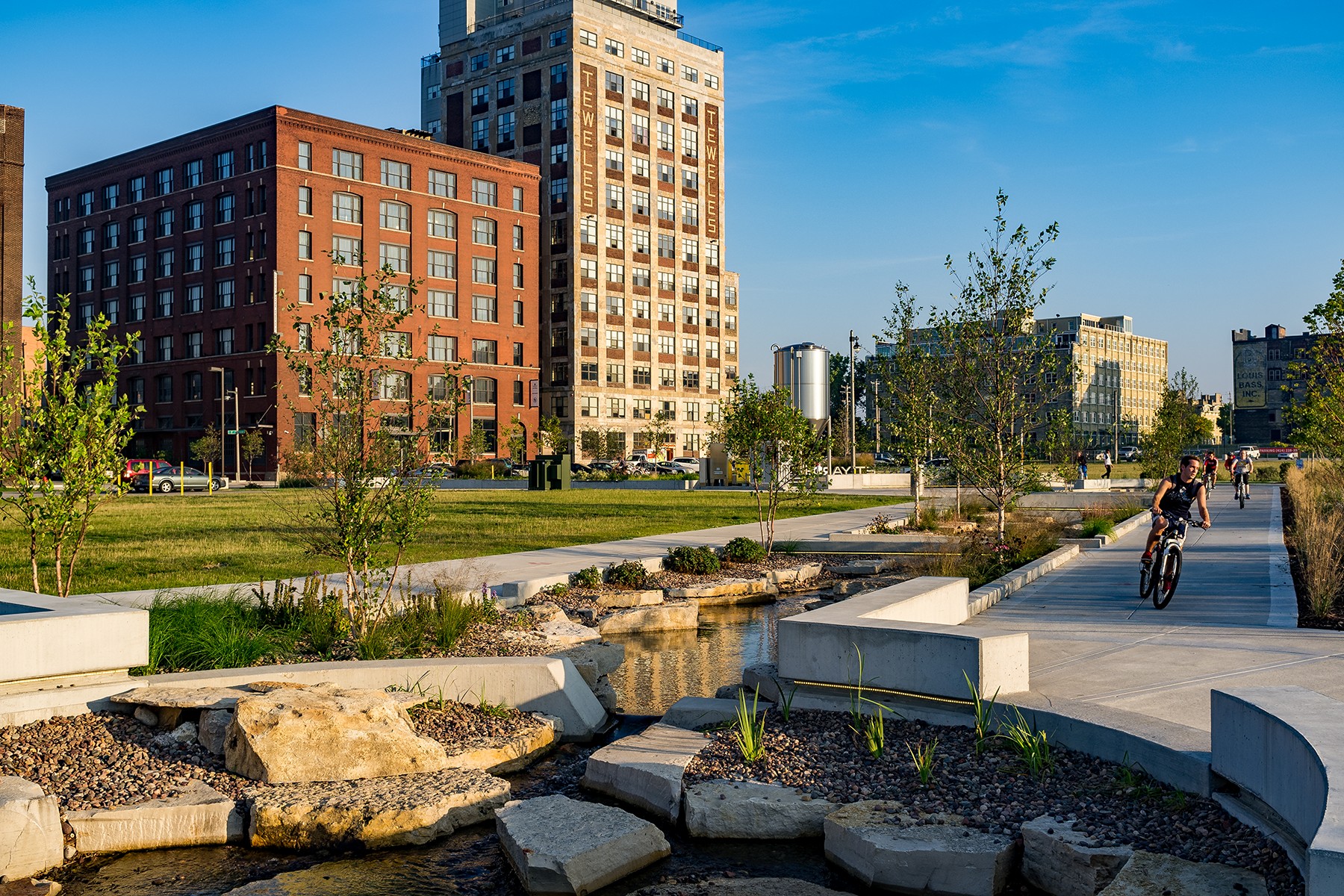 Tips for Photographing Brownfields Projects and Recording Videos/Voiceovers
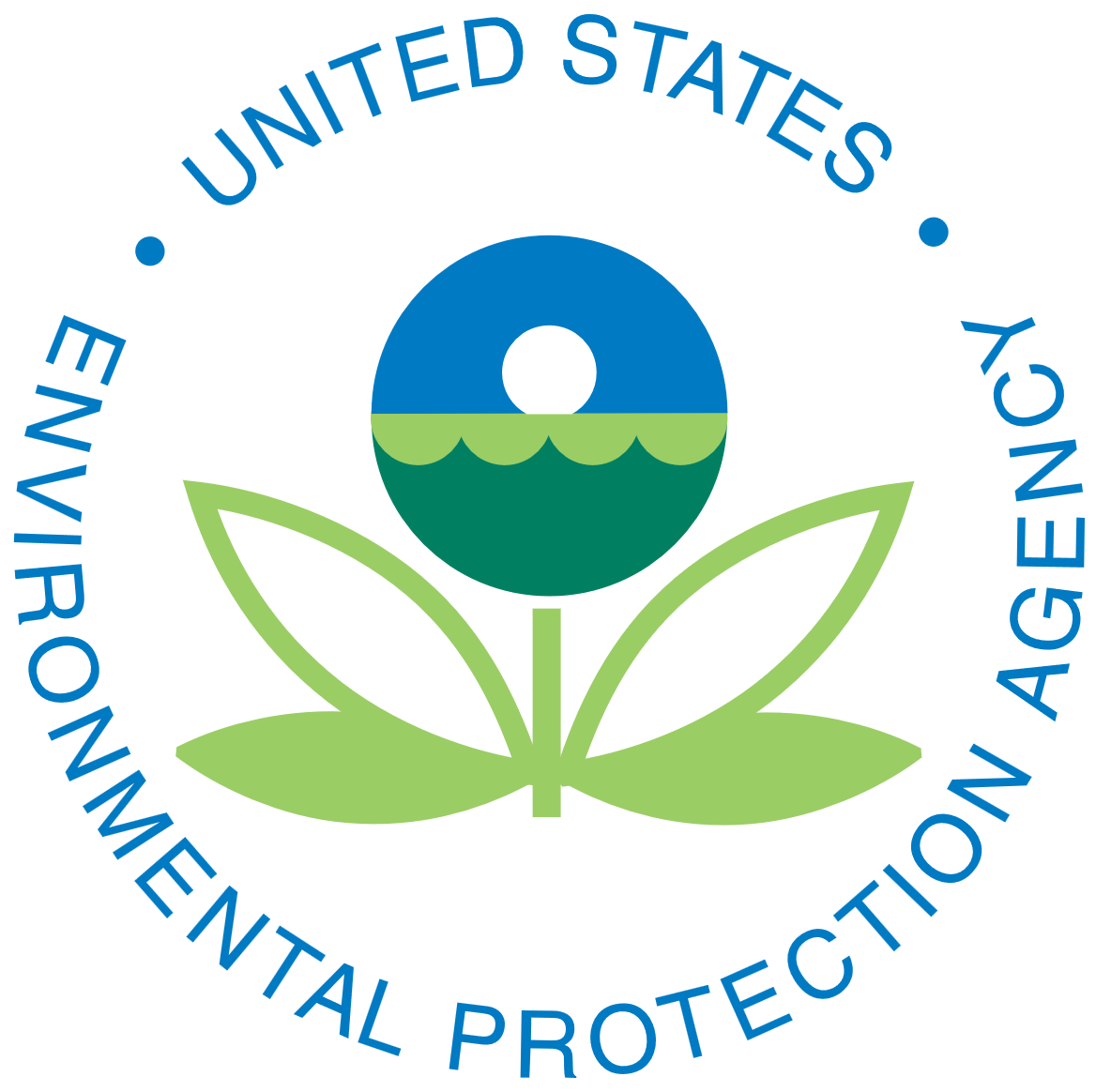 July 11, 2024
Instructions
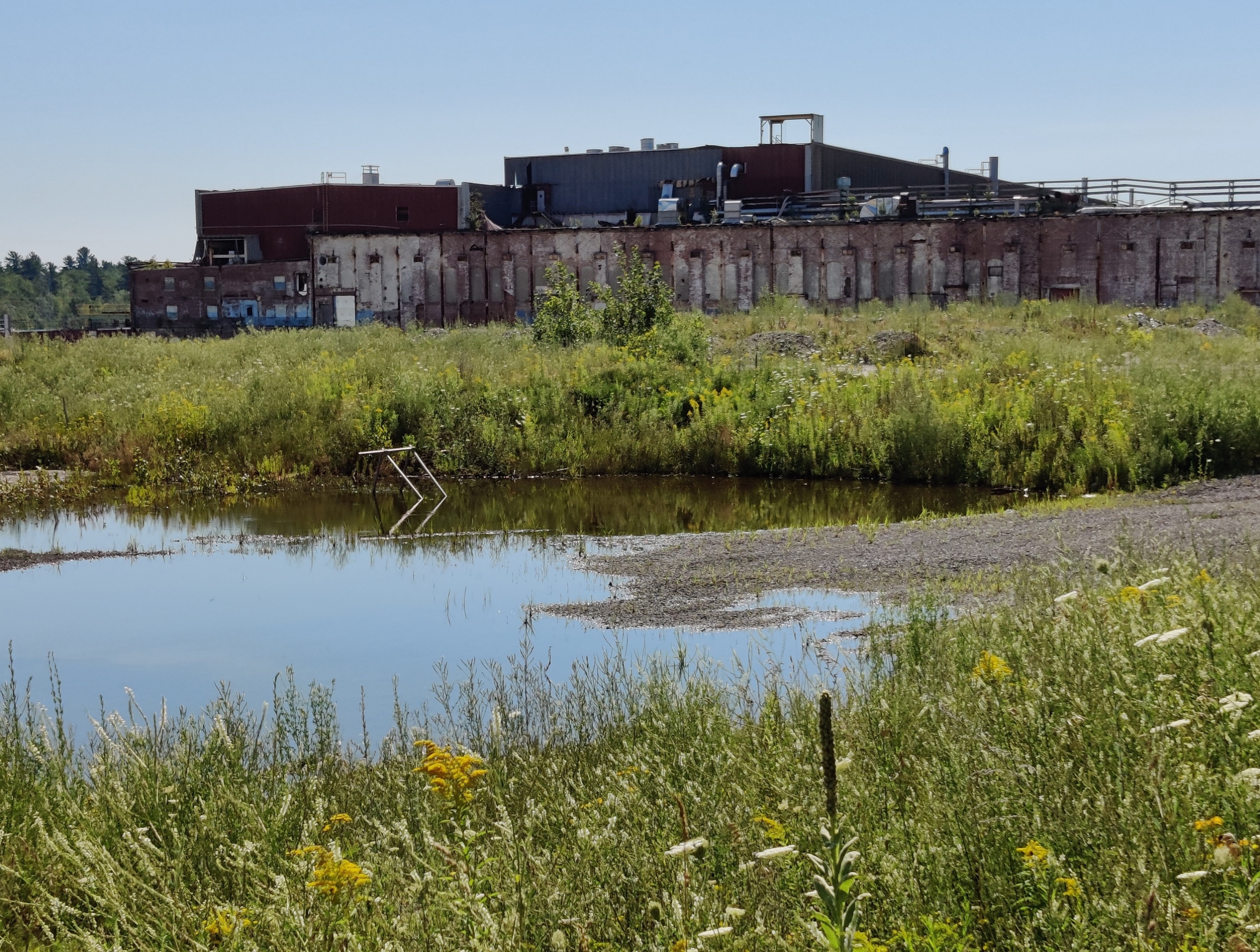 Welcome & Zoom Meeting Instructions


Introduction from EPA’s Office of Brownfields & Land Revitalization
 
Gabriela Okhuysen
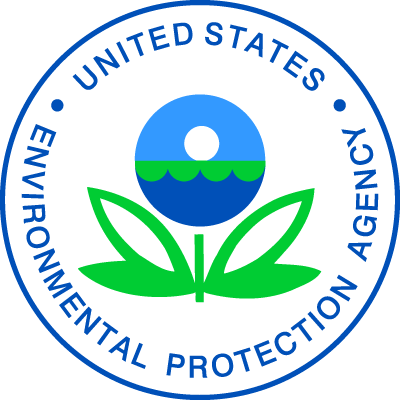 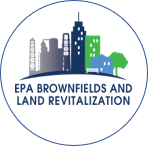 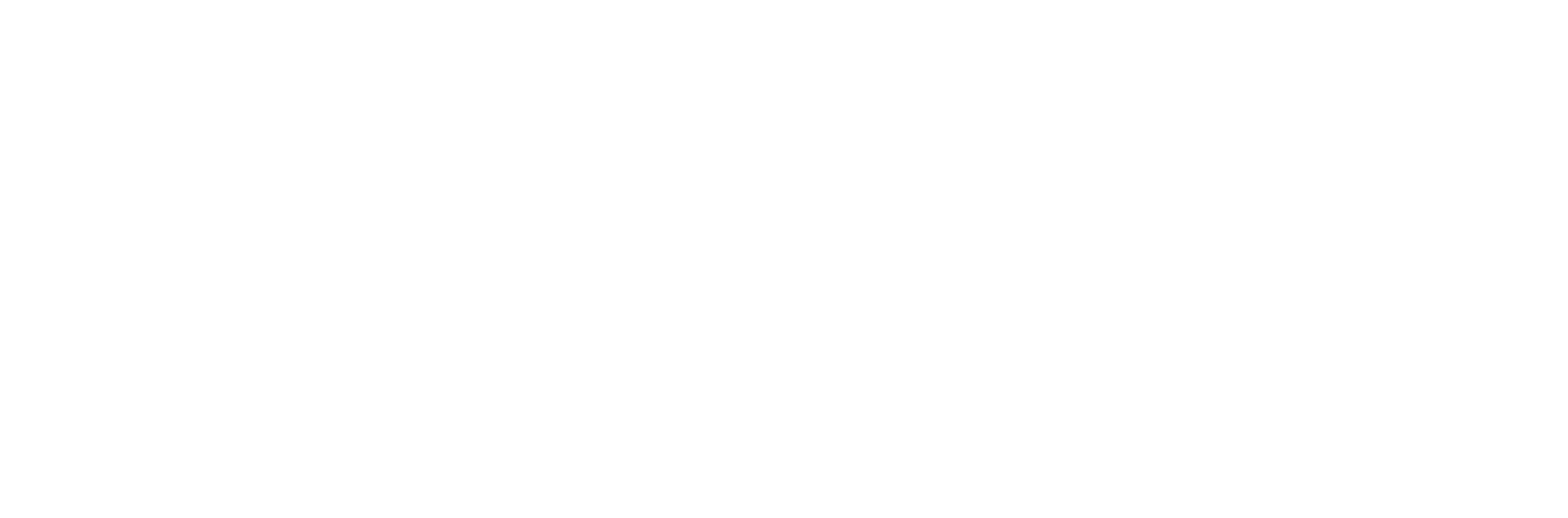 Introductions
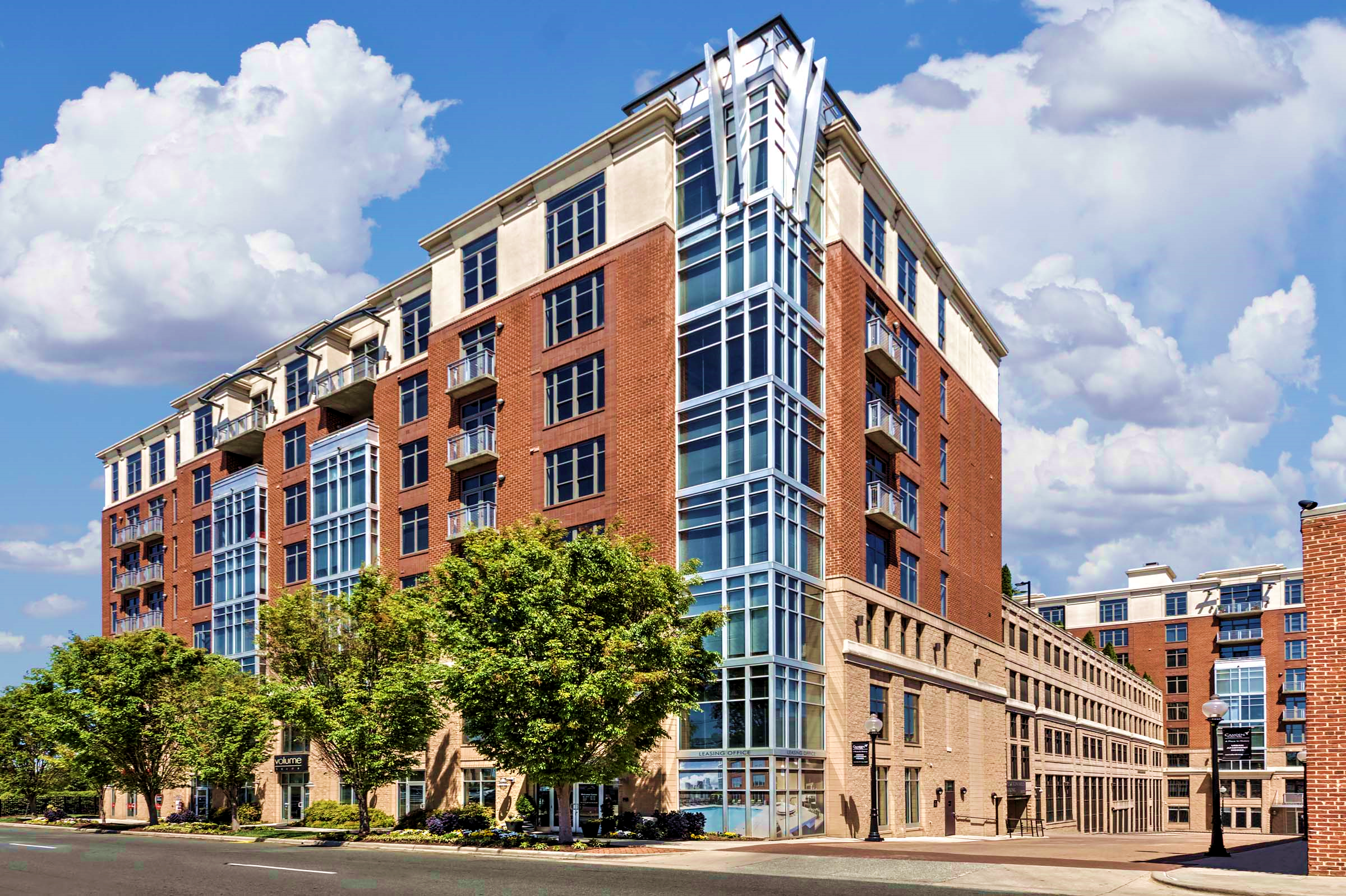 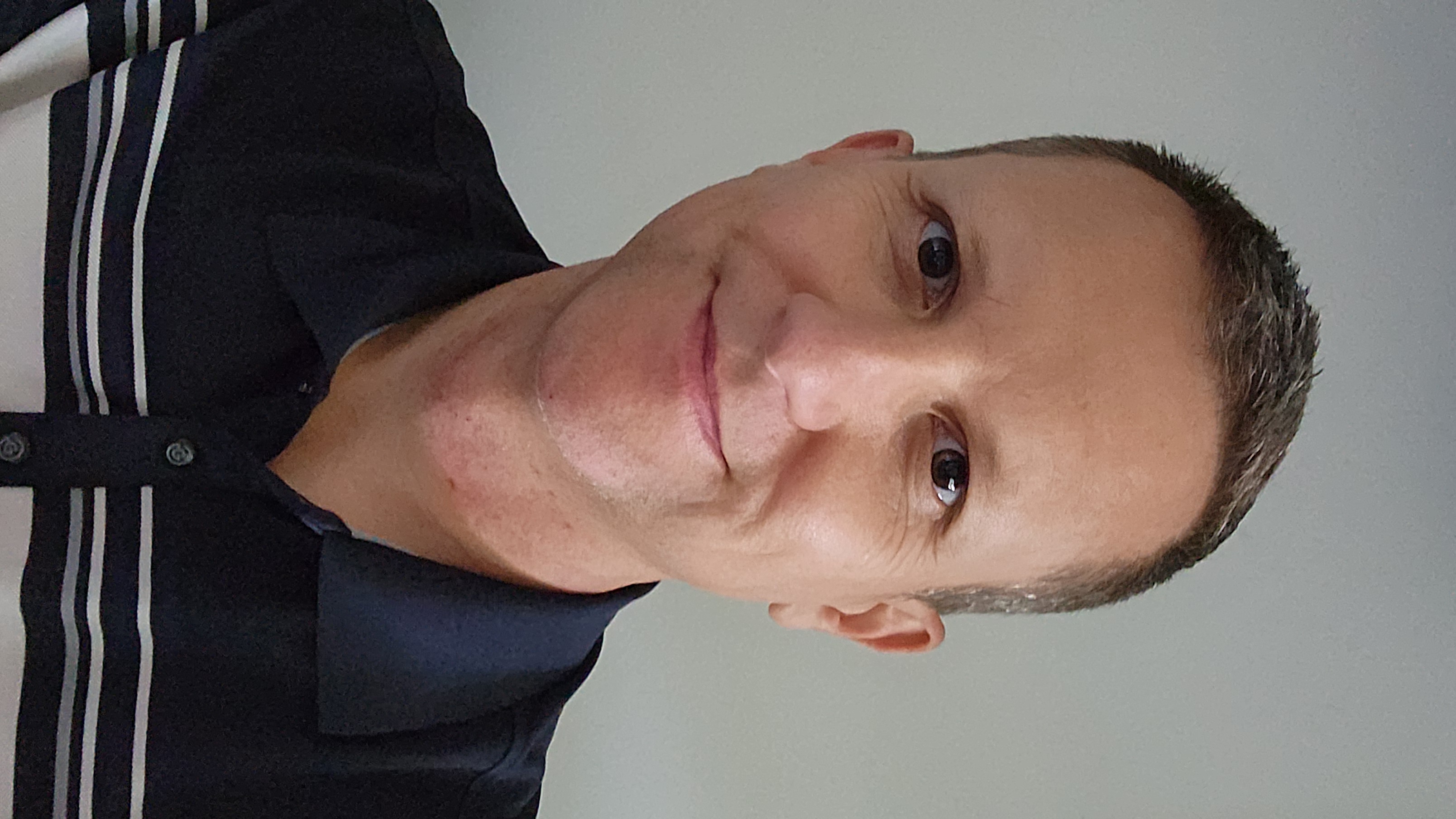 Matt Placky – GDIT
Program/Project Manager


Cynthia Jones – GDIT
Graphic Designer / Photographer


Josh Criss – GDIT
Senior Technical Editor / Video Editor
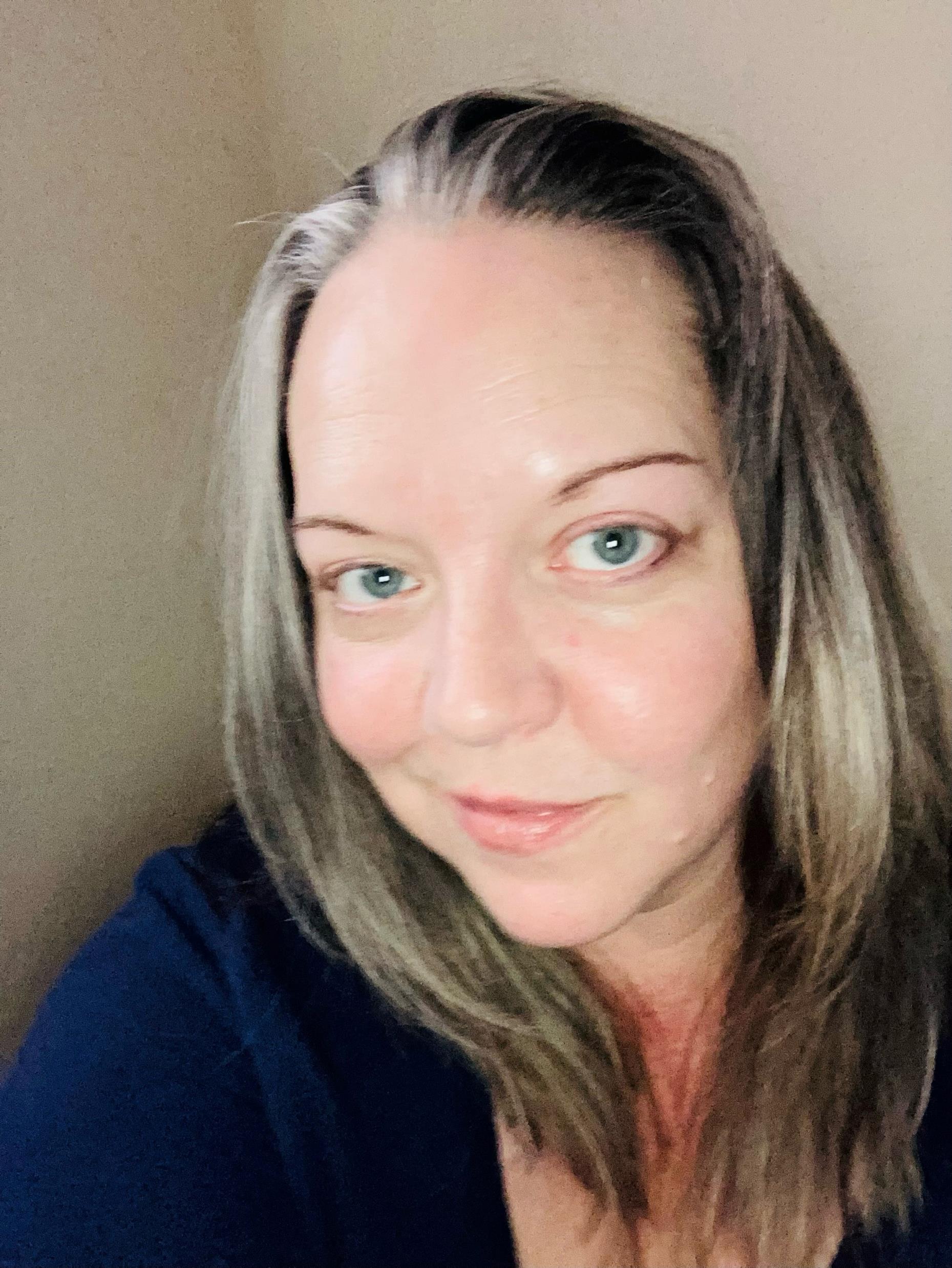 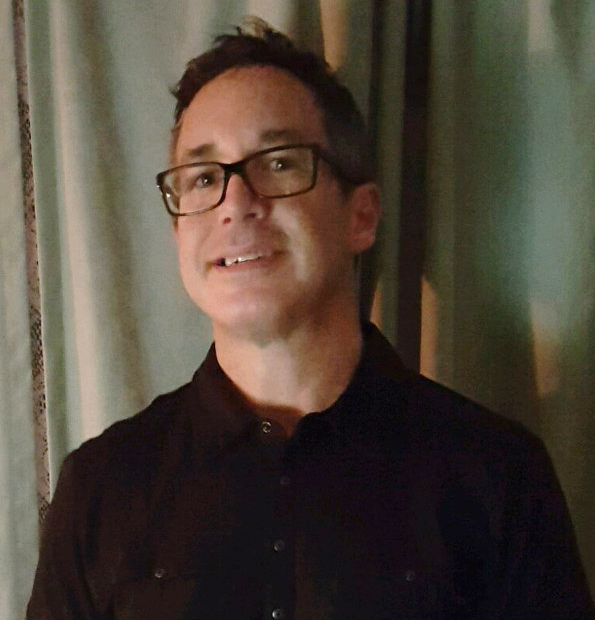 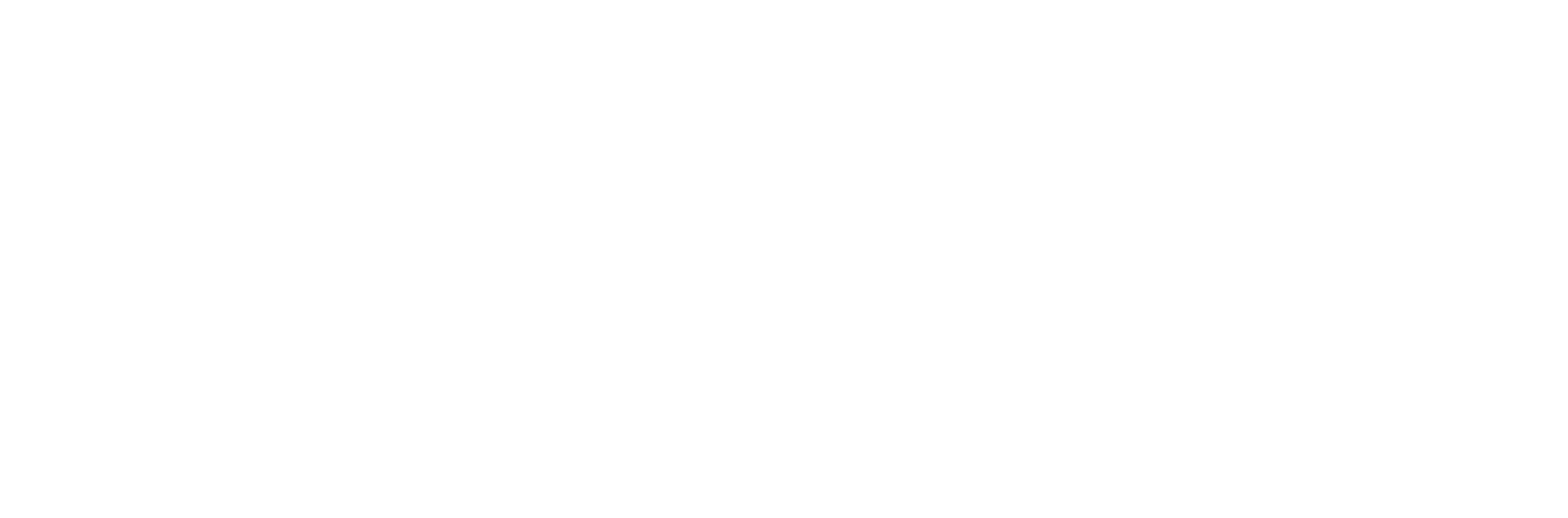 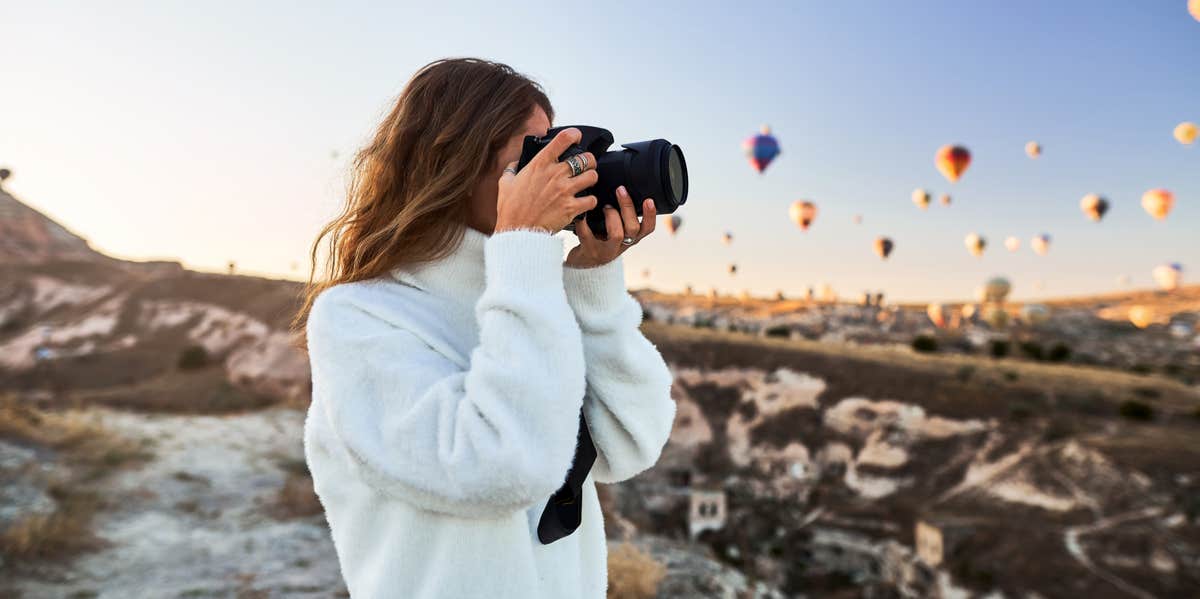 Taking Photographs
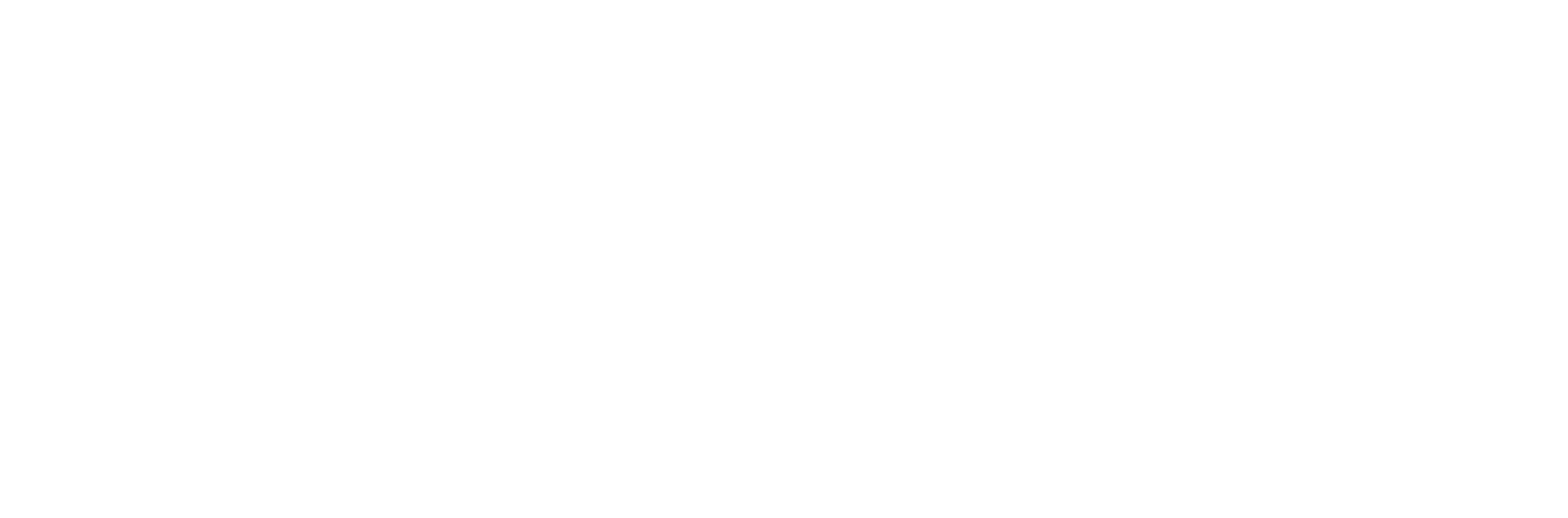 Prior to Taking Photographs
Choose the best orientation for your image
Charge your battery before going to the site
Change the camera setting to High Dynamic Range (HDR)
Clean the lens of your camera/phone
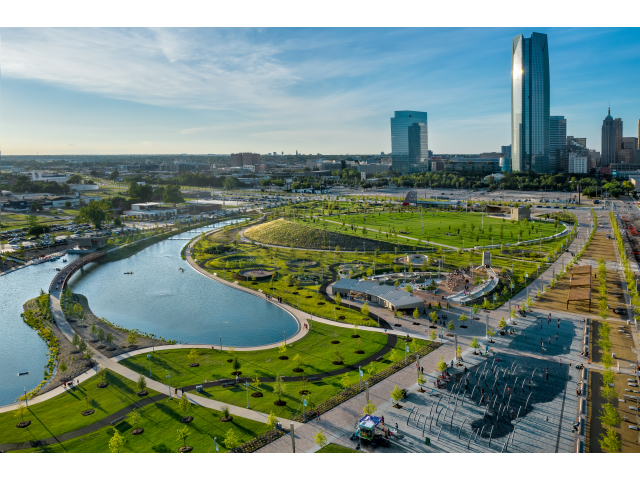 Selecting the Best Time of Day
Try shooting at different times
Exterior shots should take place during the best weather conditions
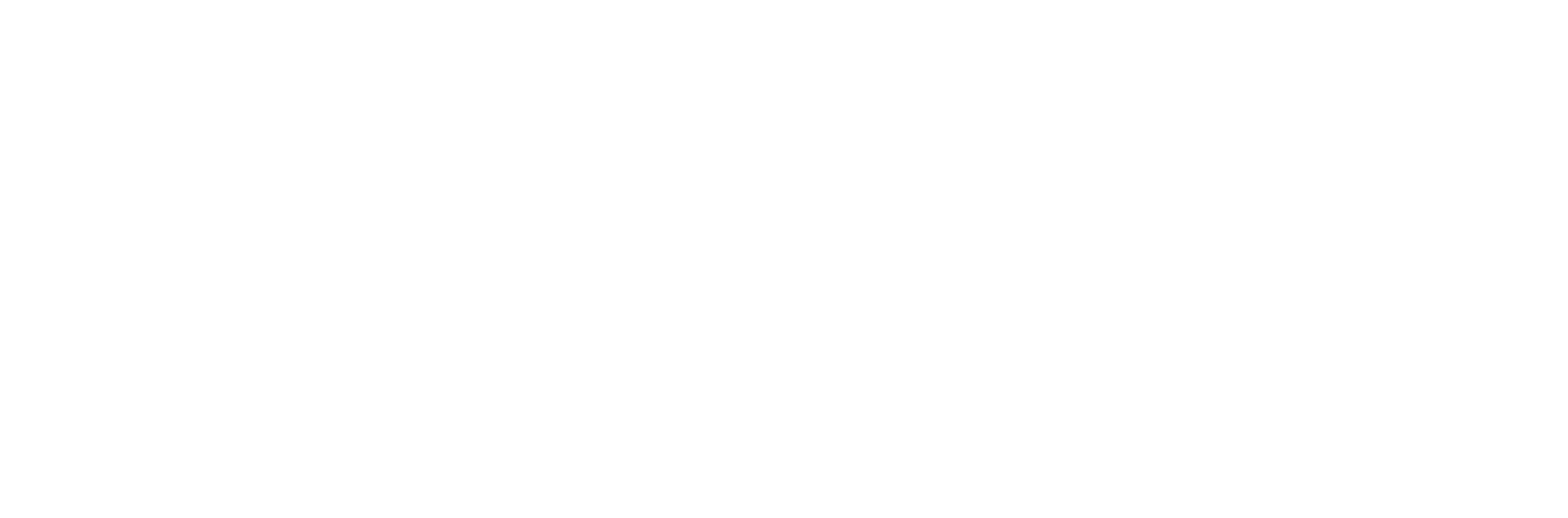 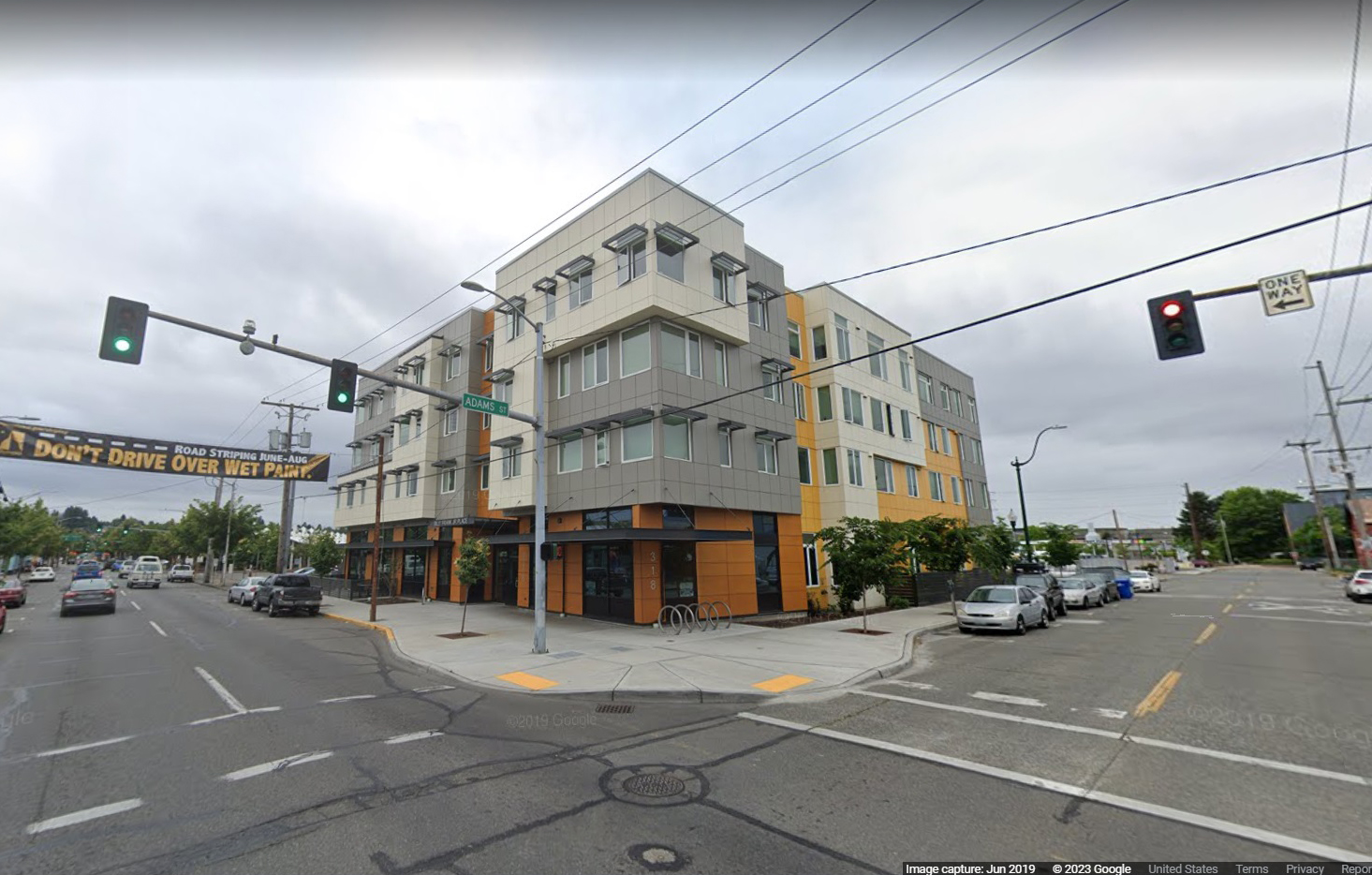 Be Aware of Surroundings
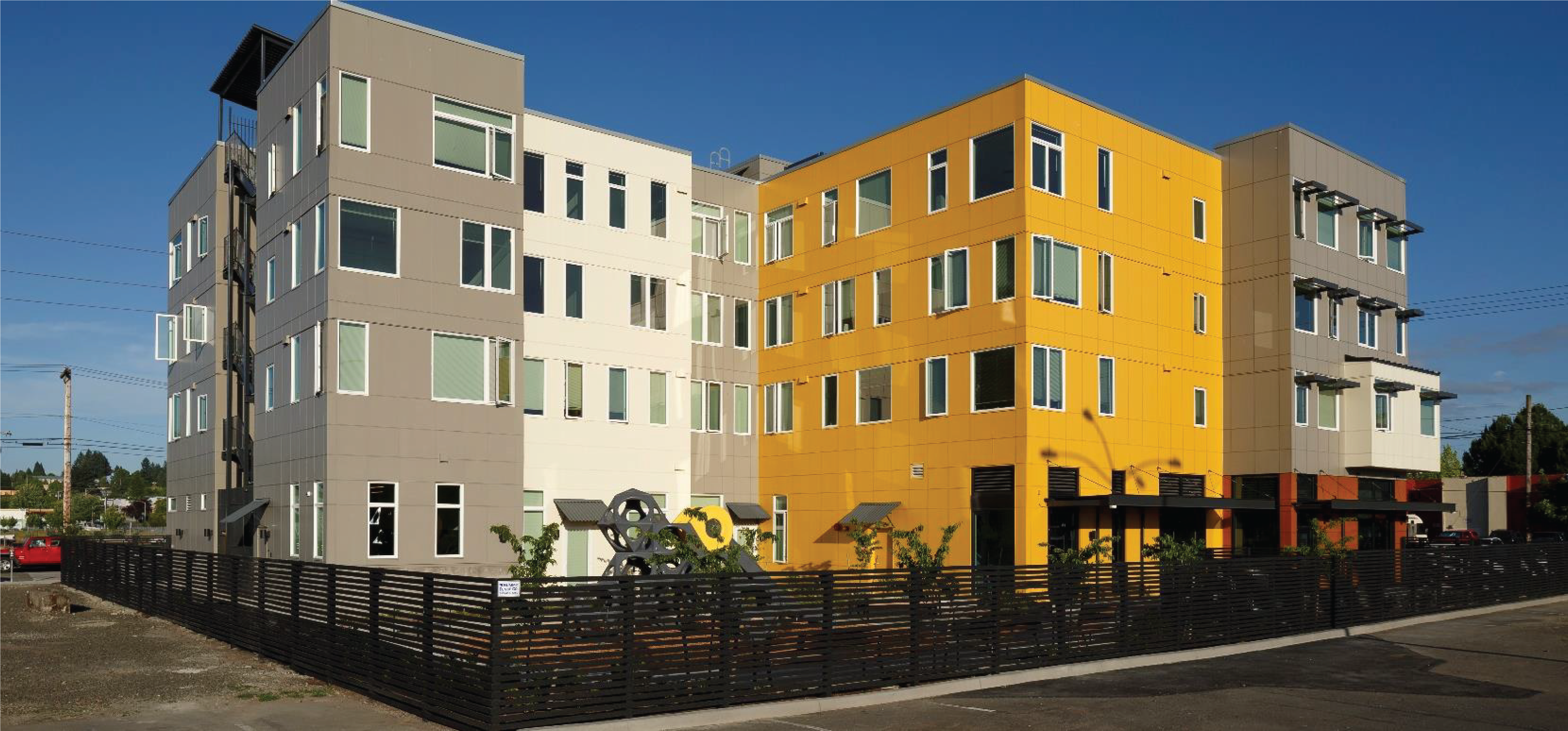 Avoid obstacles in your photos
Avoid Obstacles
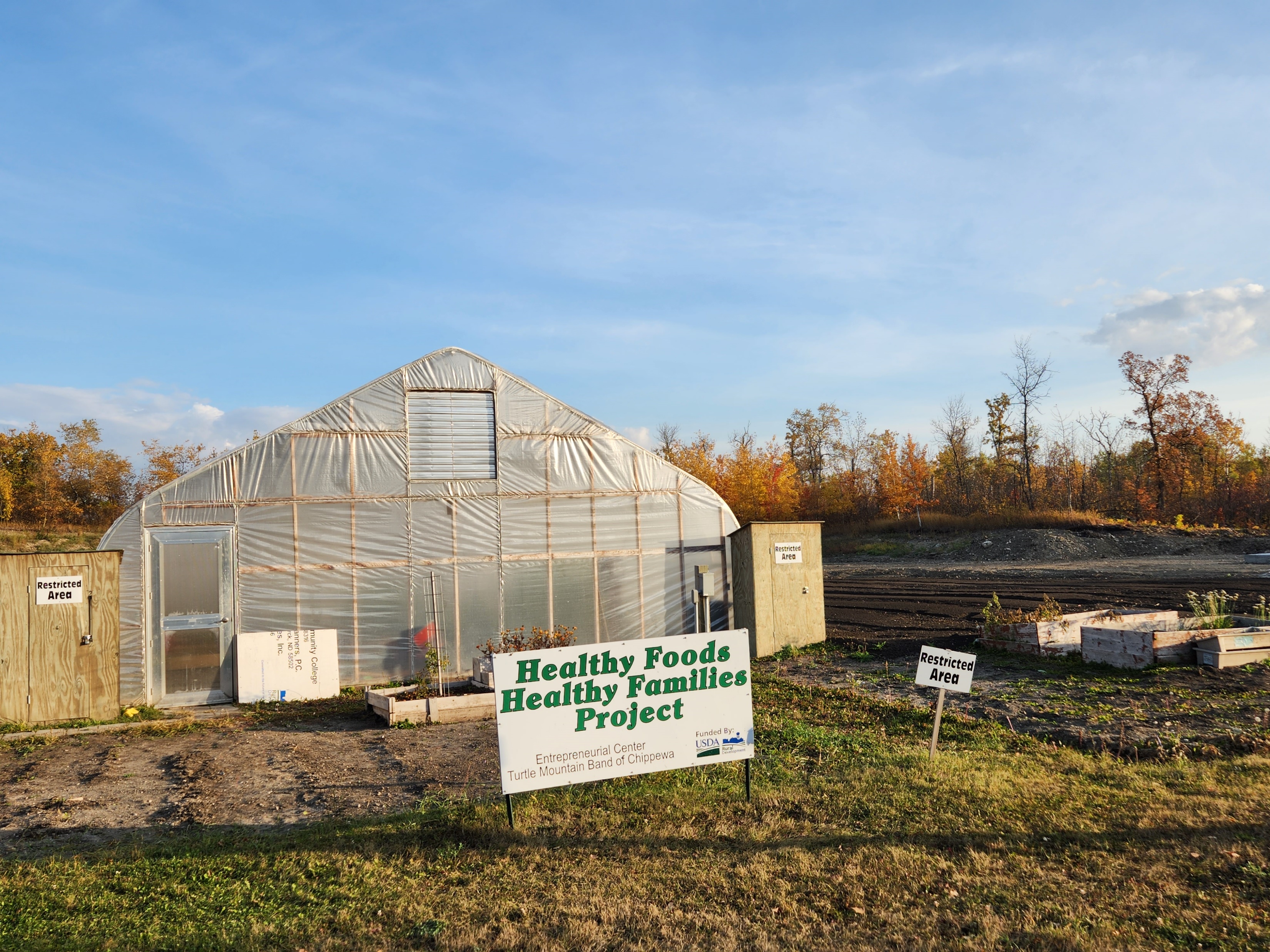 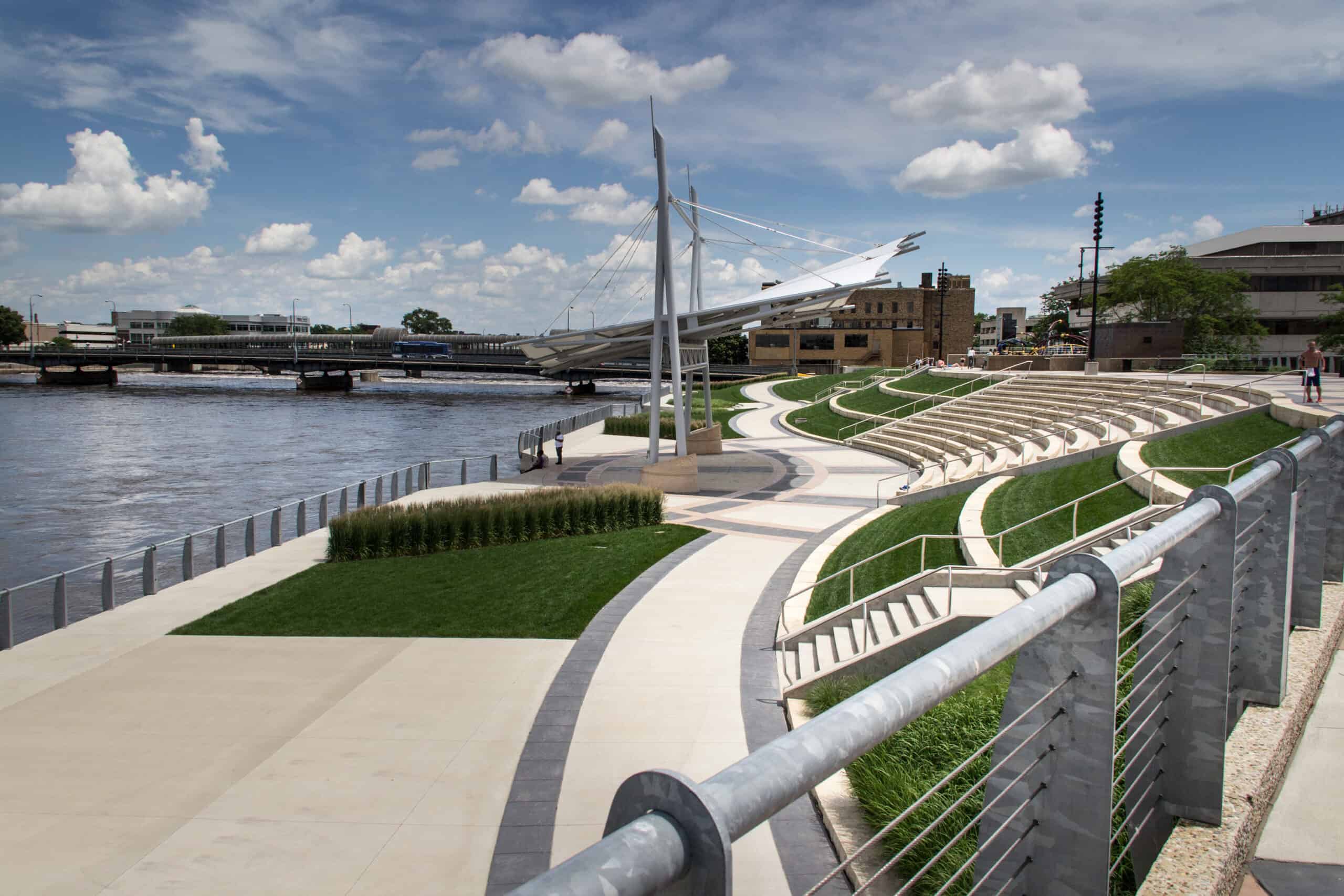 Change Your Perspective
Get shots from different heights, angles, distances, and perspectives
Take close-ups
Don’t always center the subject in the frame
Change Your Perspective
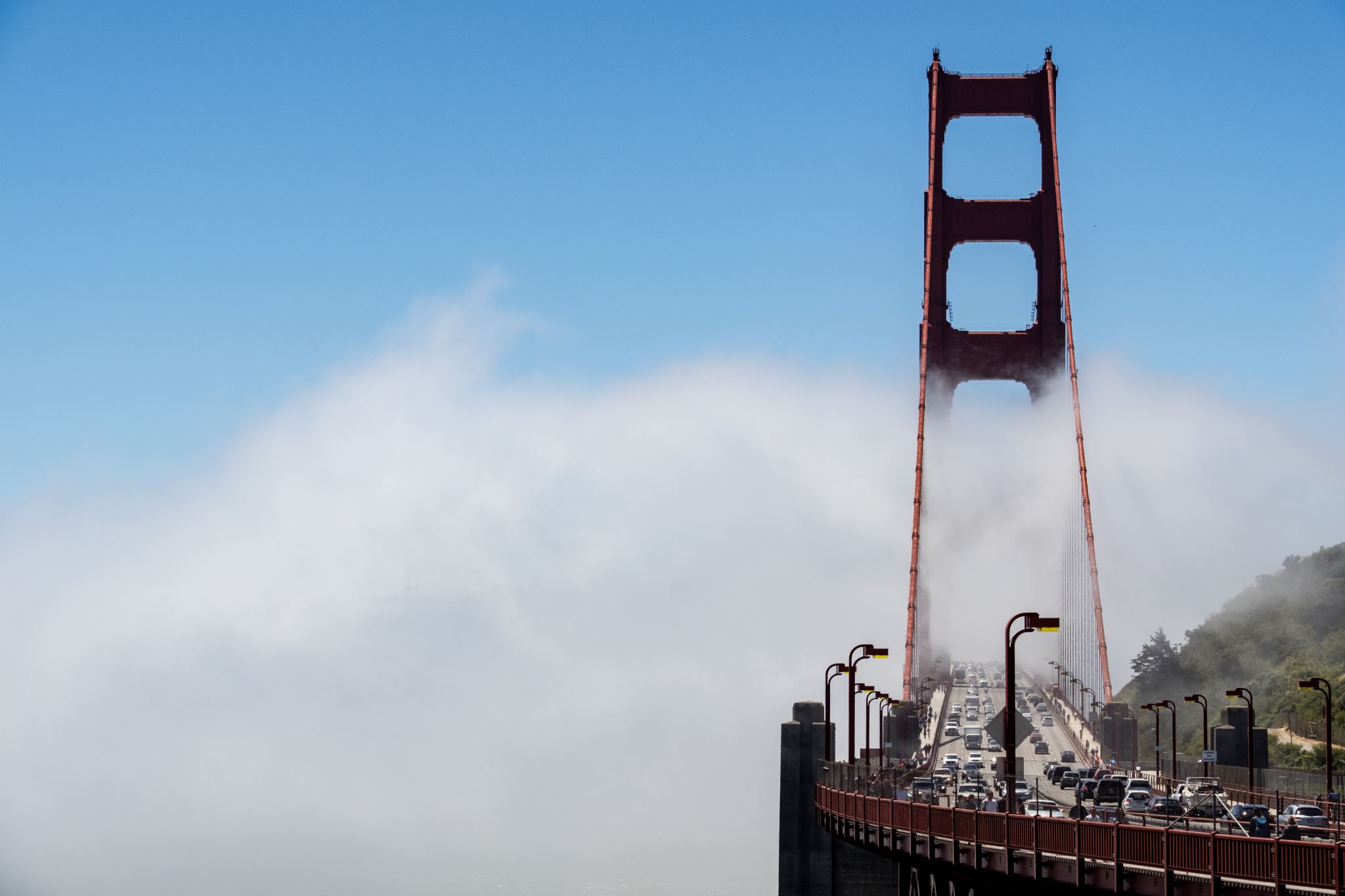 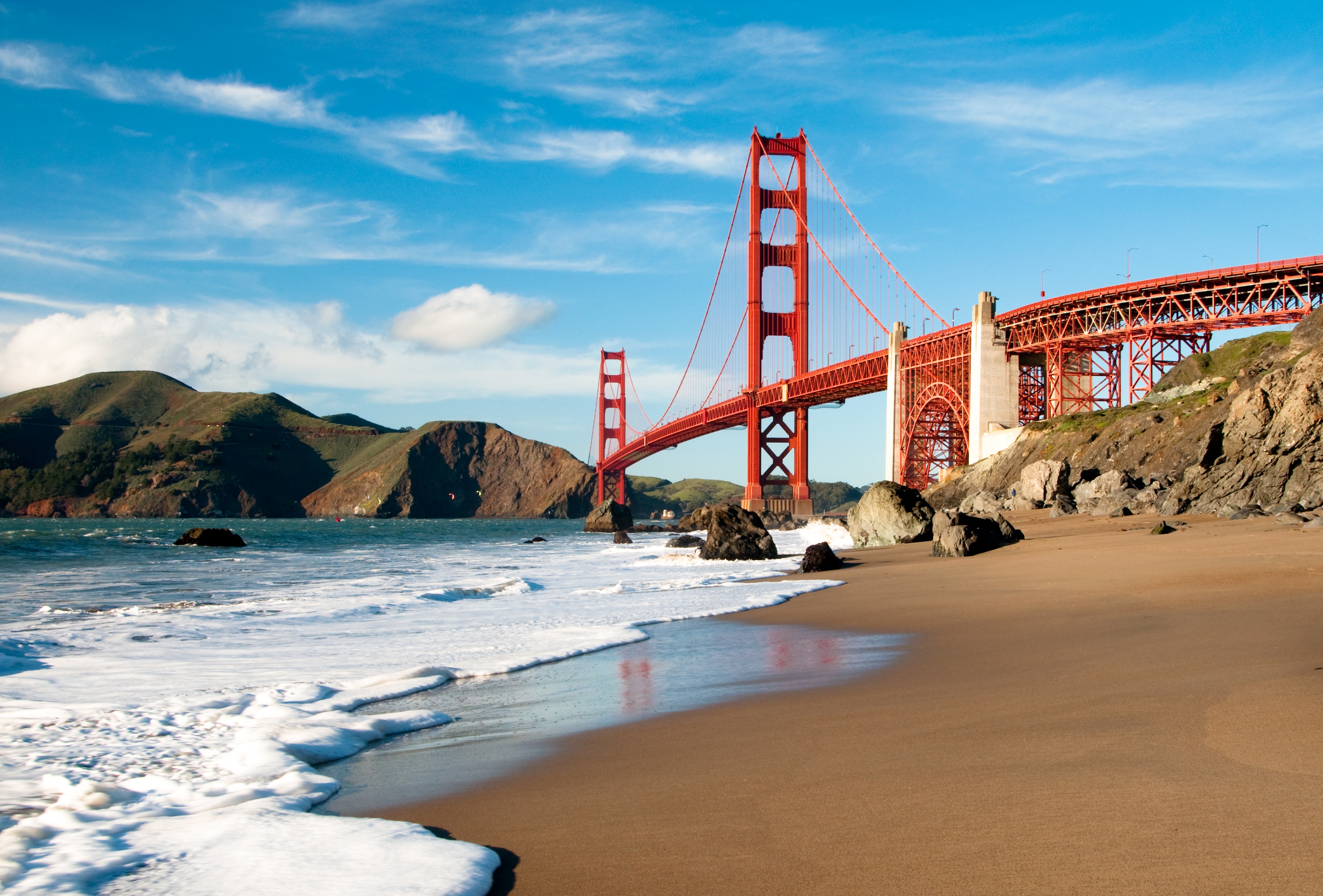 Change Your Perspective
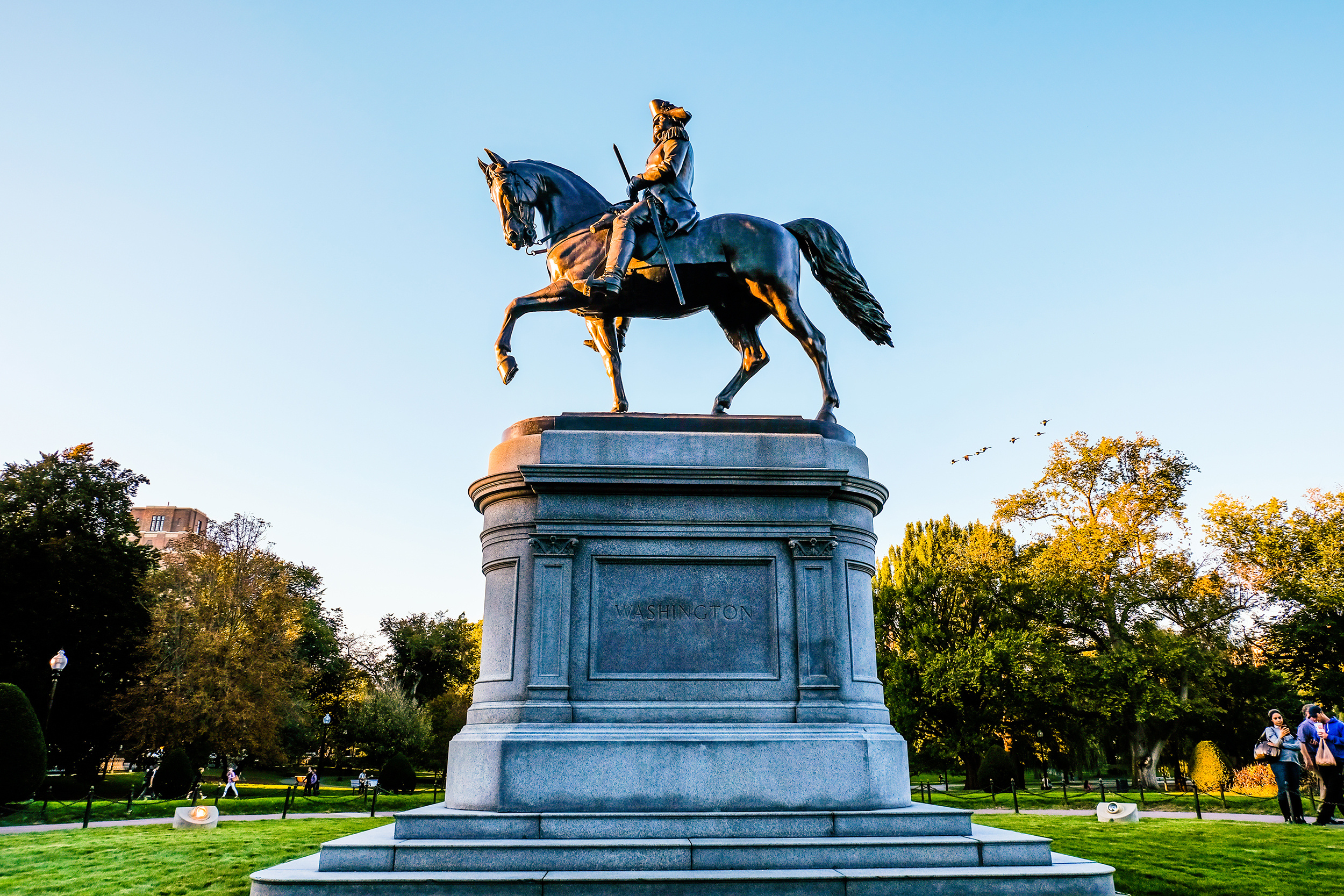 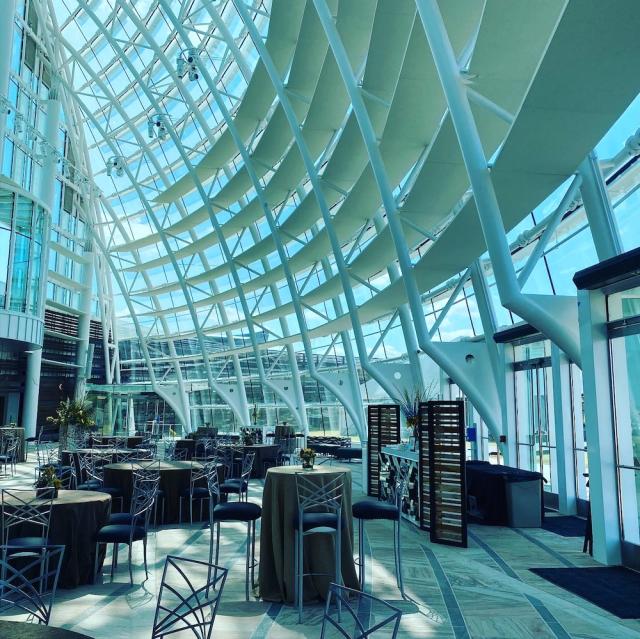 Go Inside
If the site is a restaurant, shopping mall, hotel, or any other business, go inside to take pictures
Getting a new perspective from inside can reveal architectural details
Do not go inside vacant or abandoned properties for photos while along and/or without permission
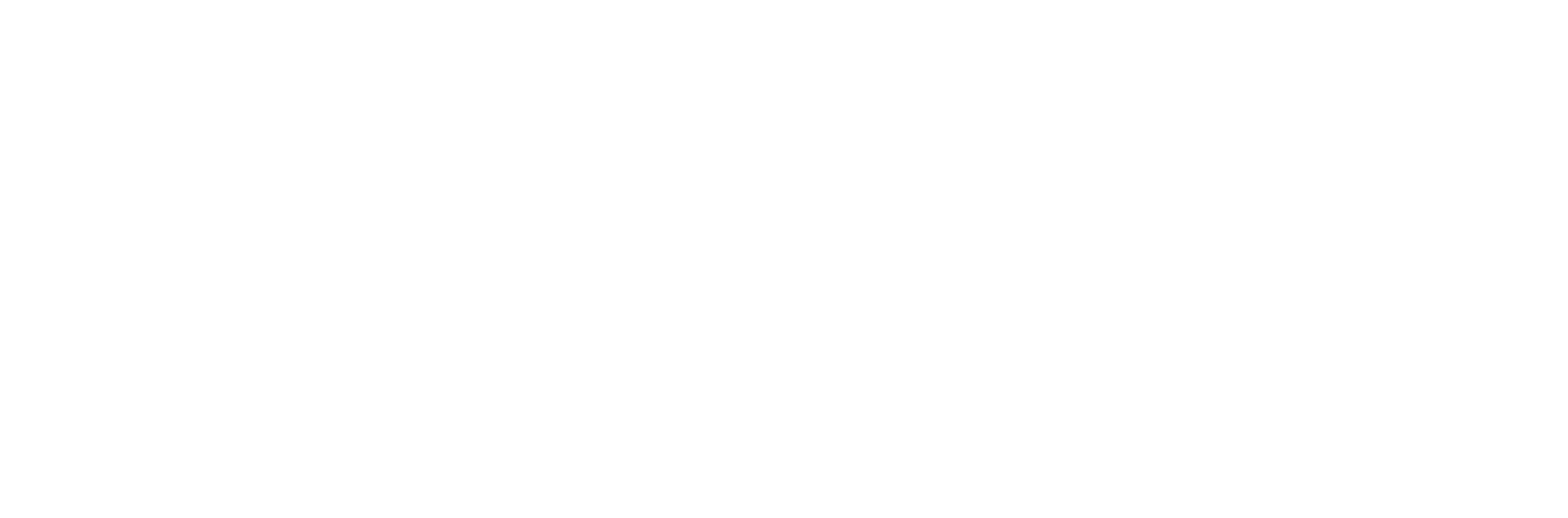 Pennovation Center Exterior
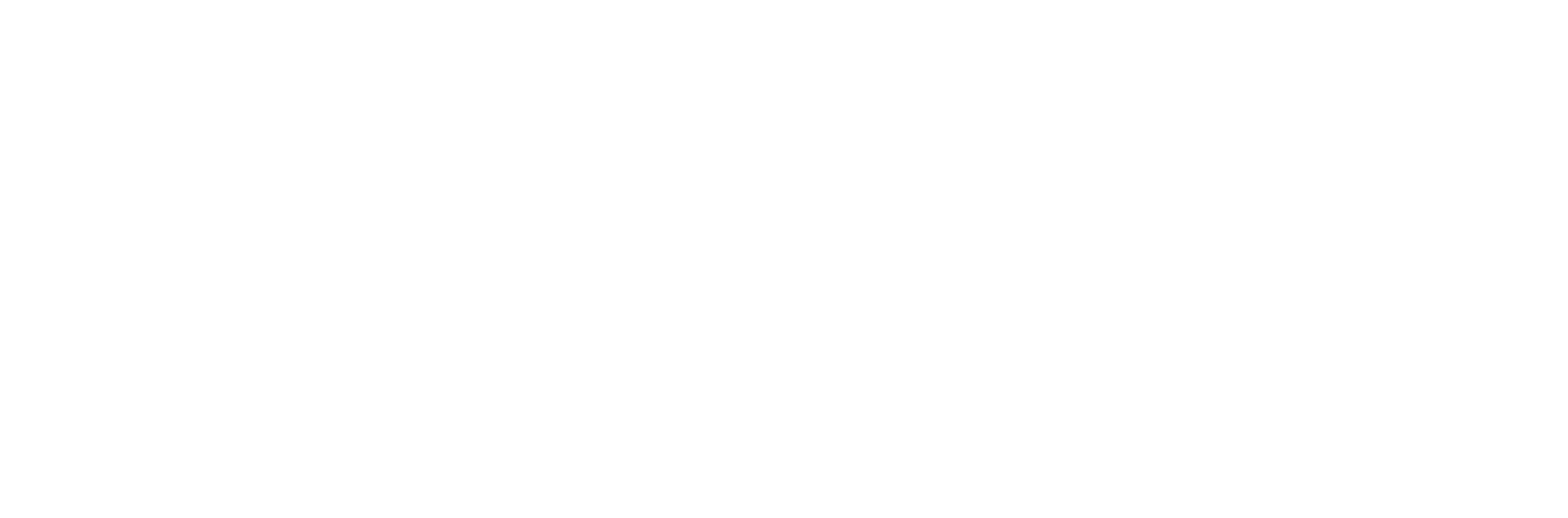 Pennovation Center Interior
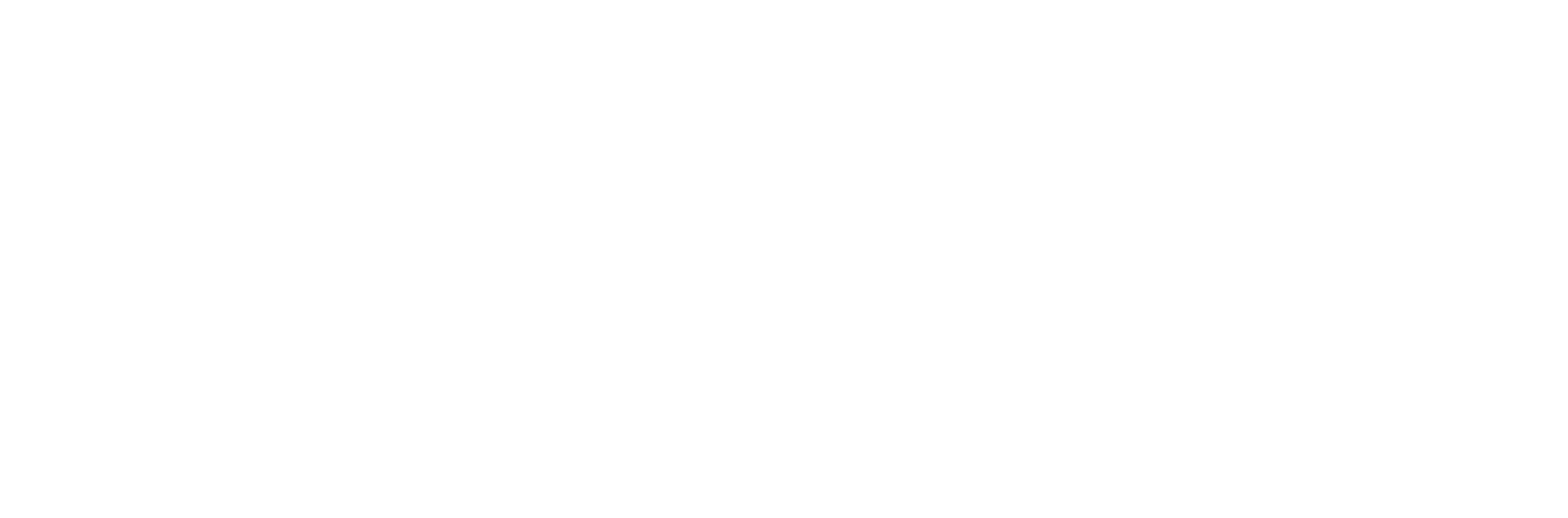 Sample Communications Materials
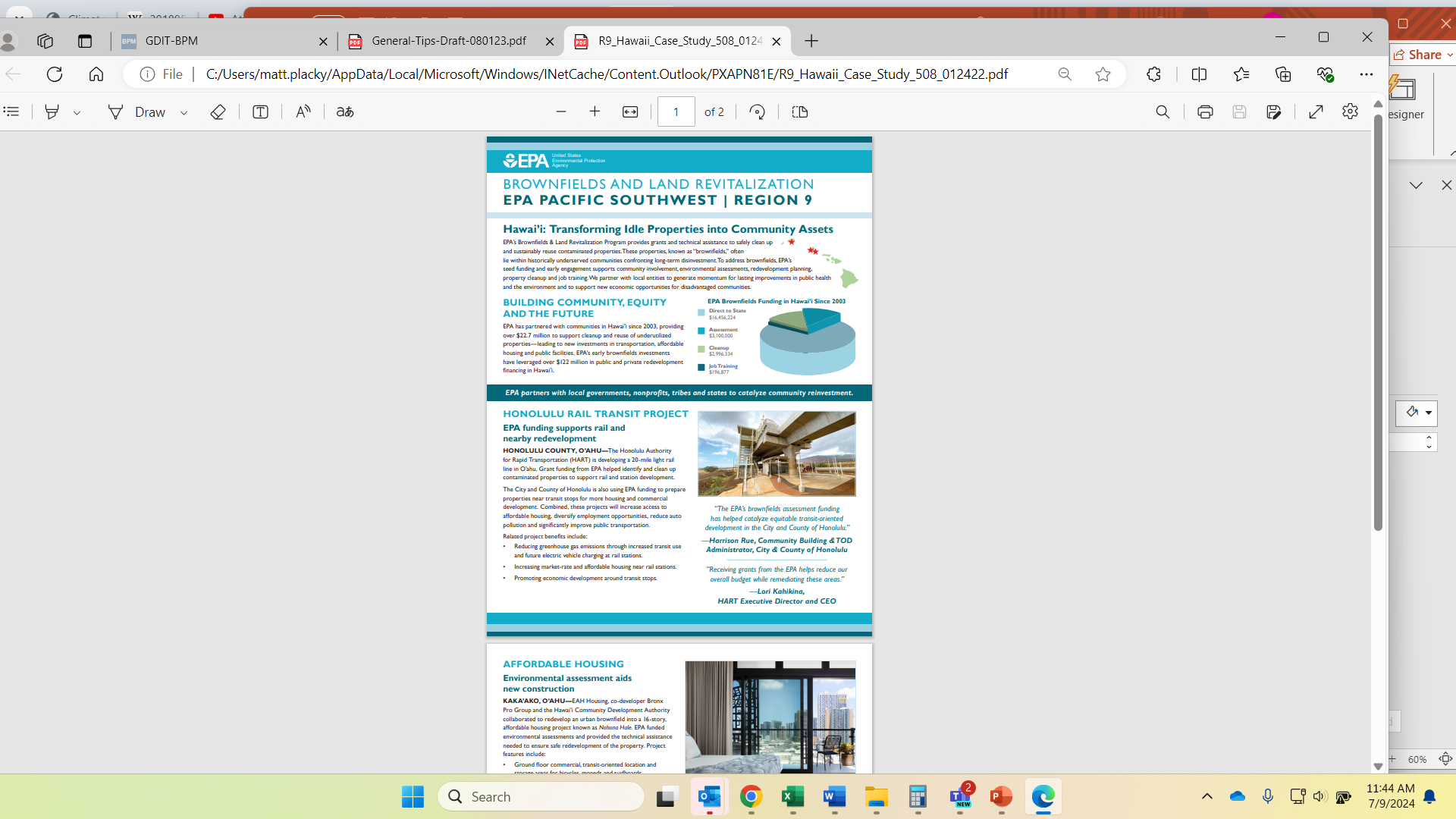 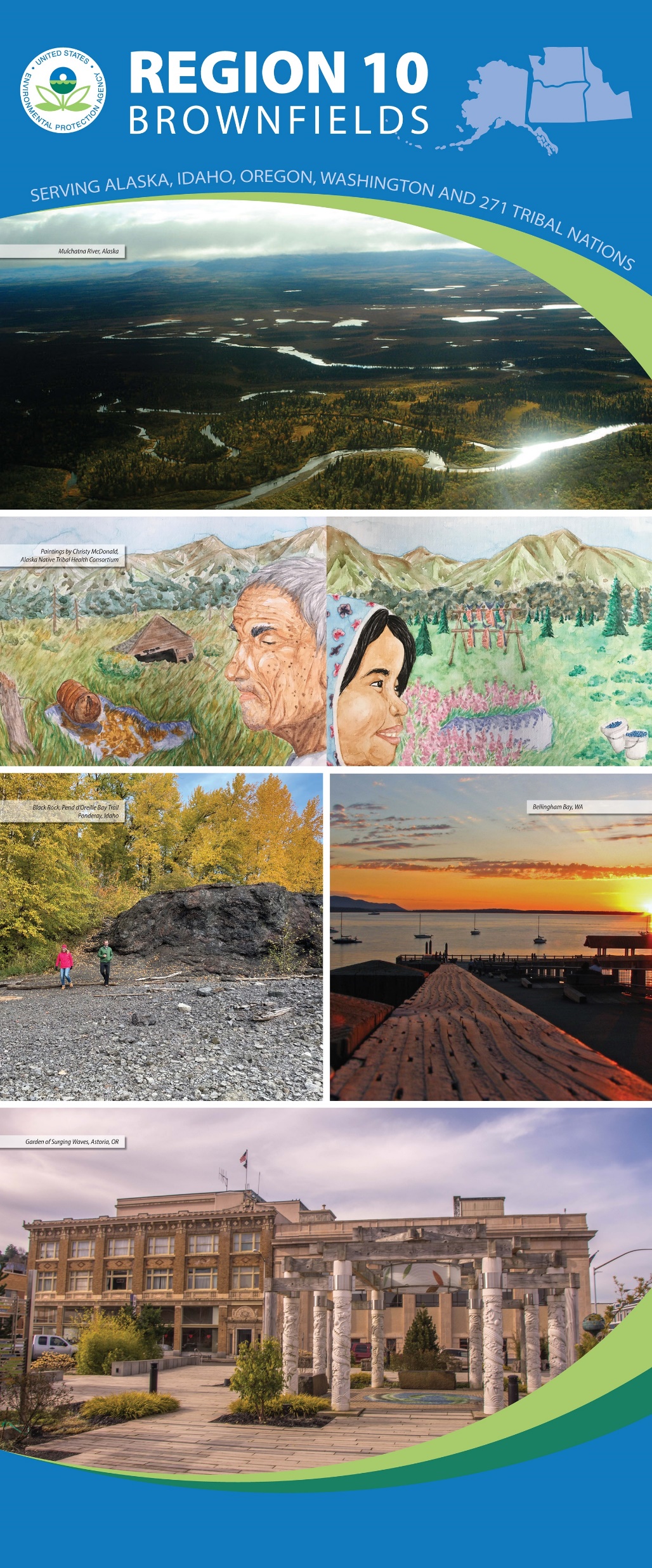 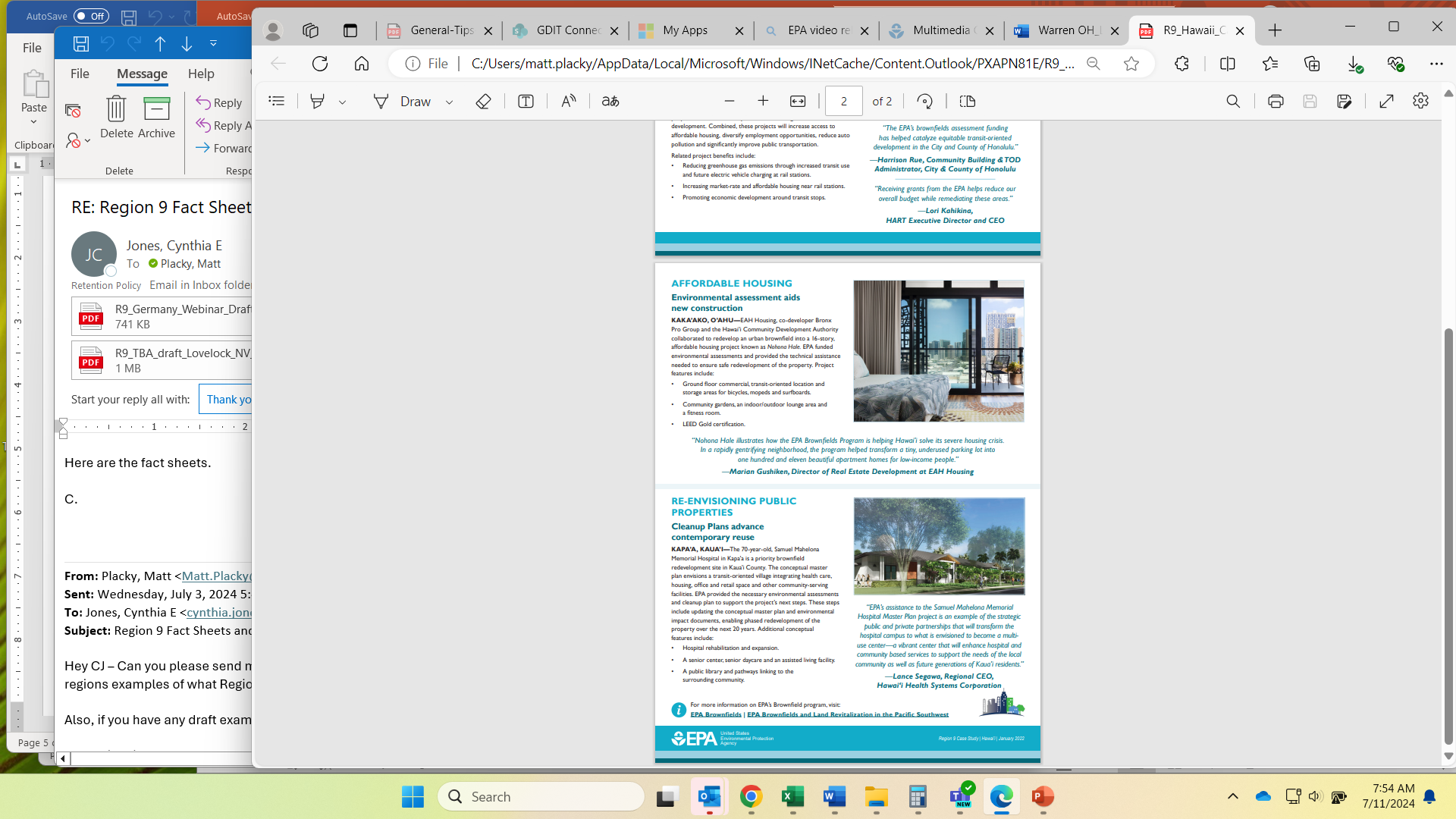 Sample Communications Materials
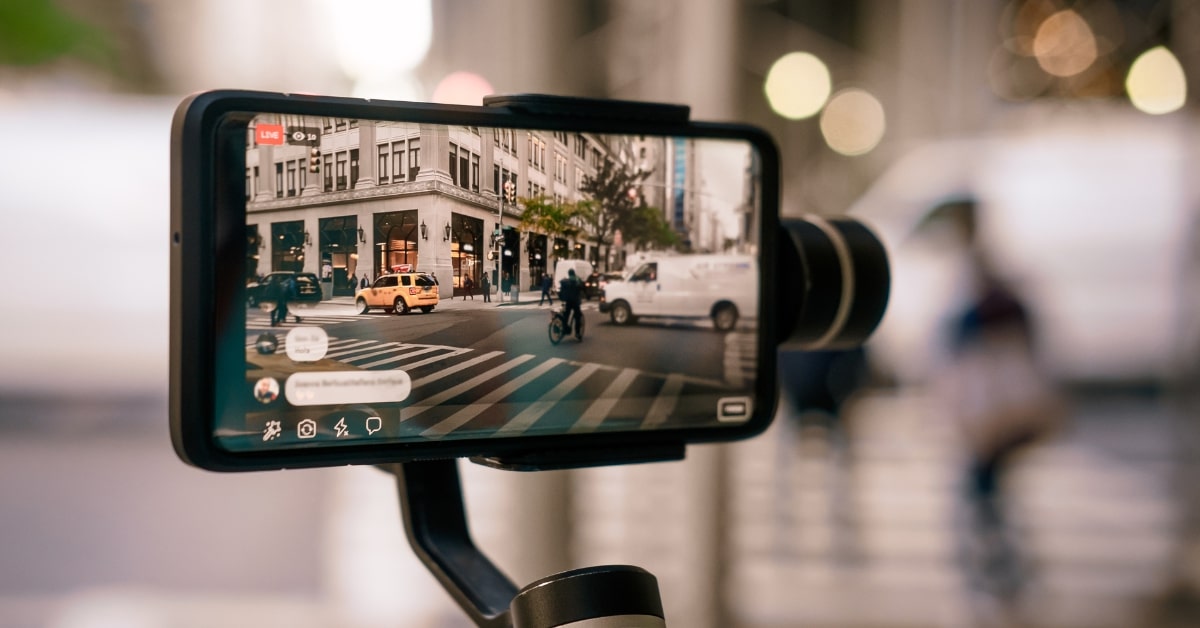 Recording Videos
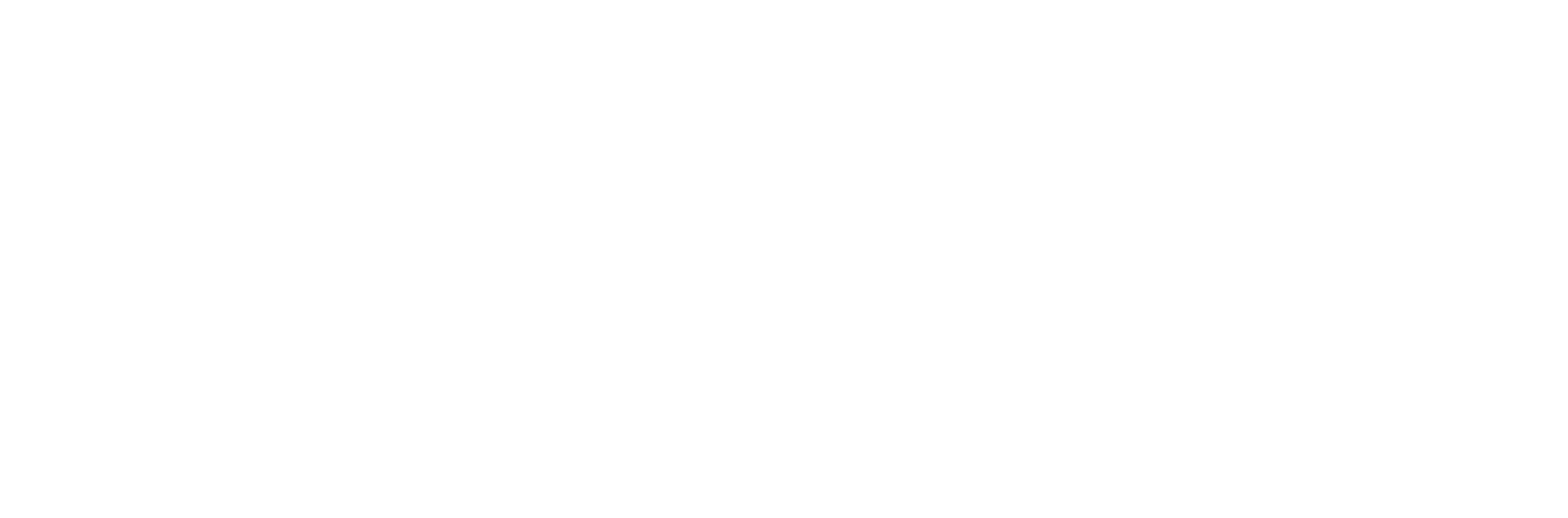 Prior to Recording
Consider how you plan to use your video
 

Finalize the “script” and “interview questions” and have those who will be delivering it become comfortable with the material
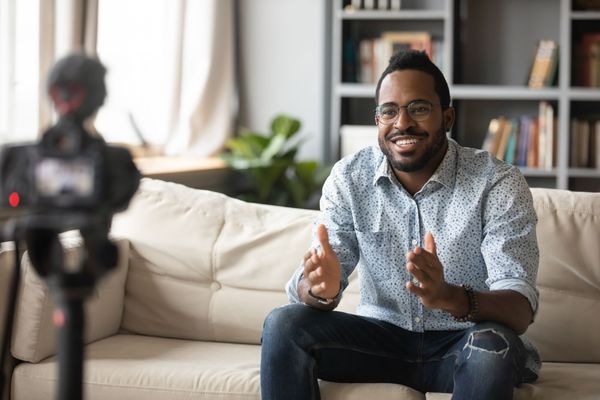 Prior to Recording
Find a location as free as possible from background noise
 
Use natural light in front of your subjects
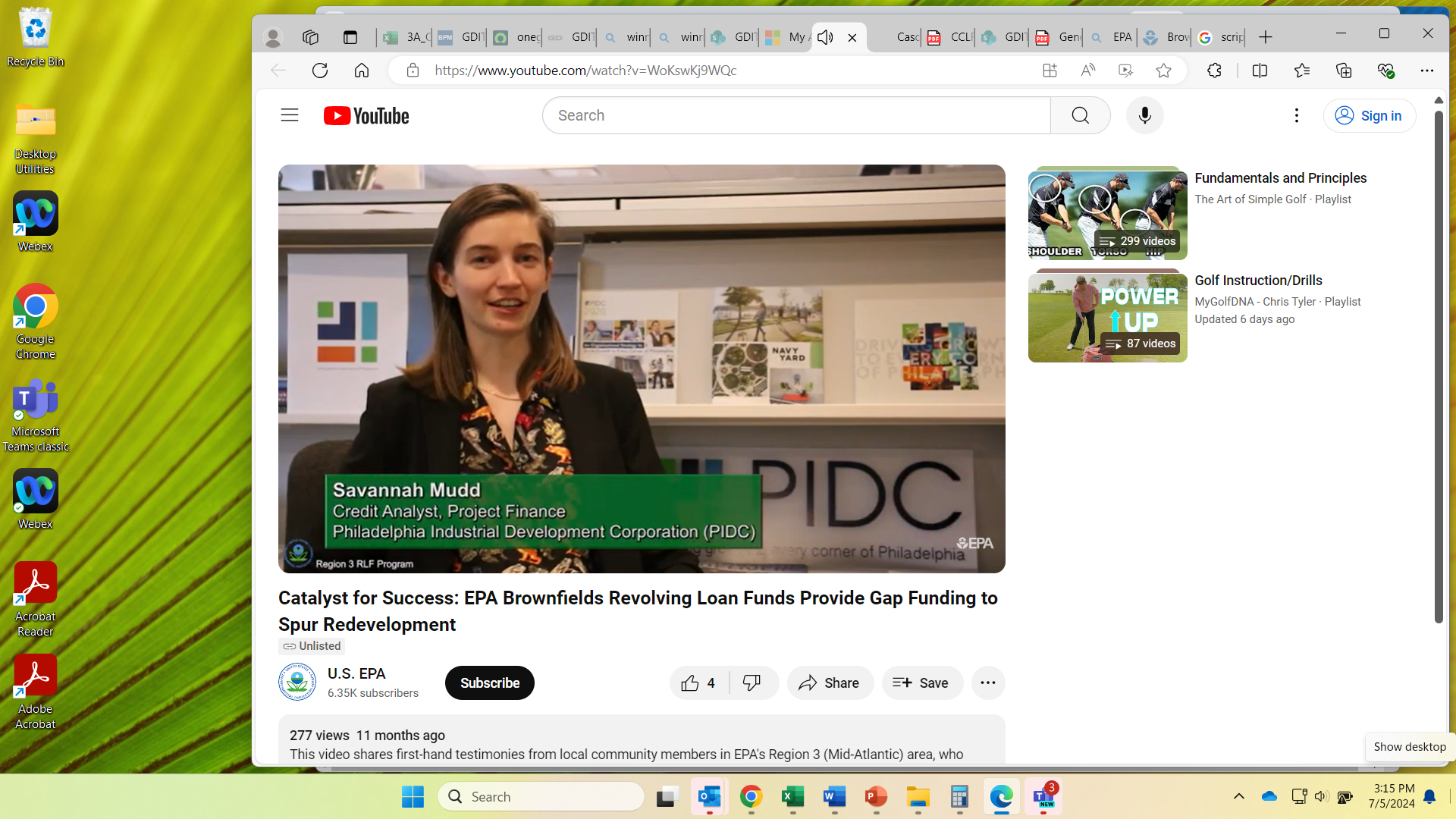 Recording – Audio and Video
Ensure that you are filming at resolution of no less than 1920x1080 (standard HD)

Have the subject take up most of the frame in the shot
[Speaker Notes: Be sure to use microphone wind screens when shooting outside]
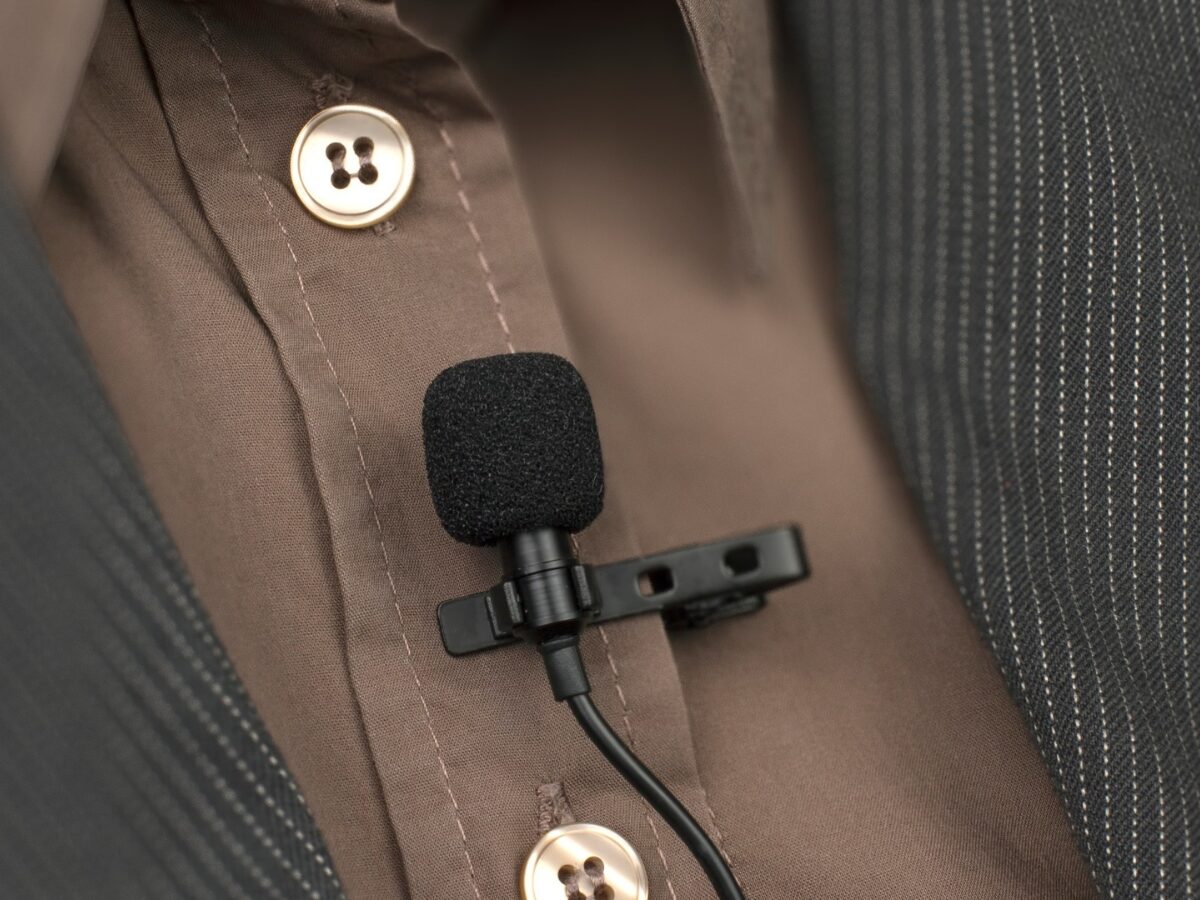 Recording – Audio and Video
Use a wired or wireless lavalier microphone attached to the speakers or a boom mic

Videographer should always wear headphones to hear how the audio recording sounds
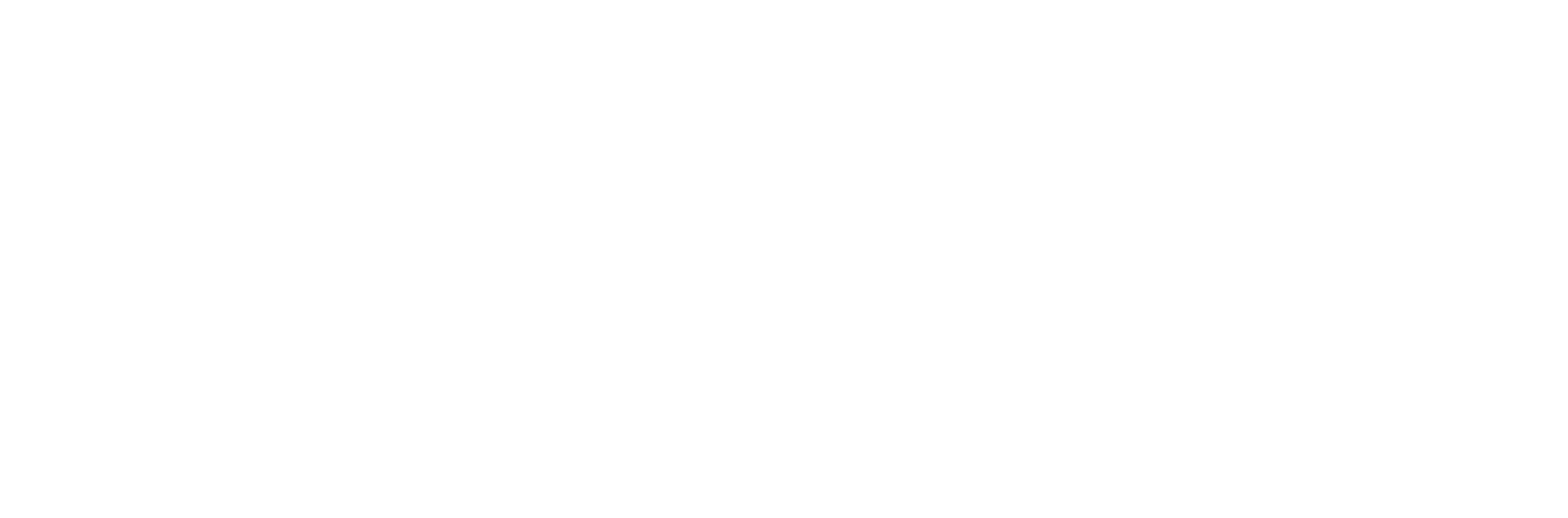 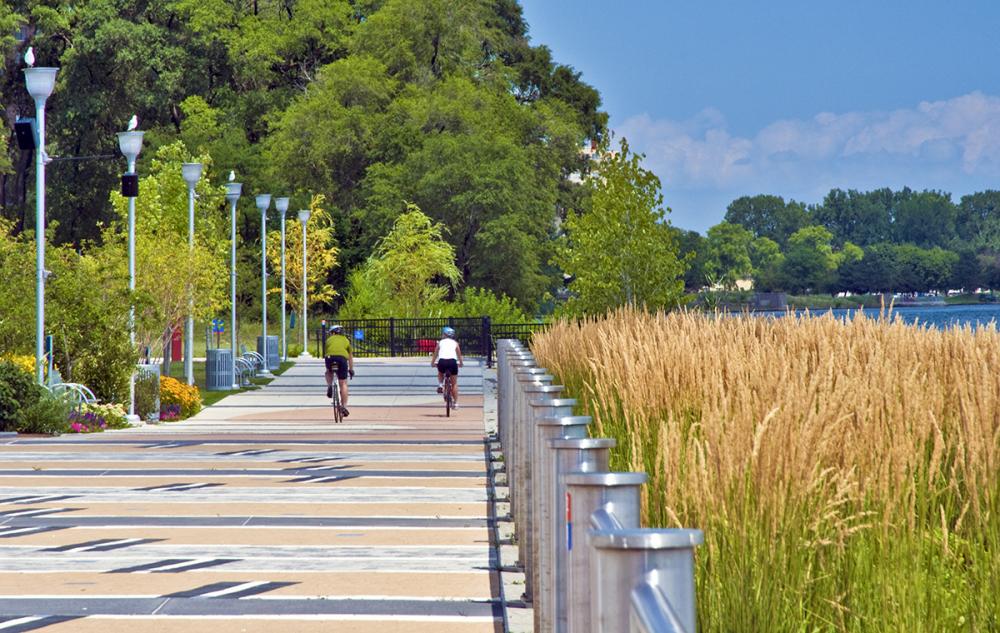 Recording – Audio and Video
For voiceovers (VOs) or supplemental audio, you can use a phone voice recorder app
During site walkthroughs, use a hand-held mount to help steady the shot
Use “B-Roll” video (exterior shots, close-ups, background action, etc.) to supplement interview footage
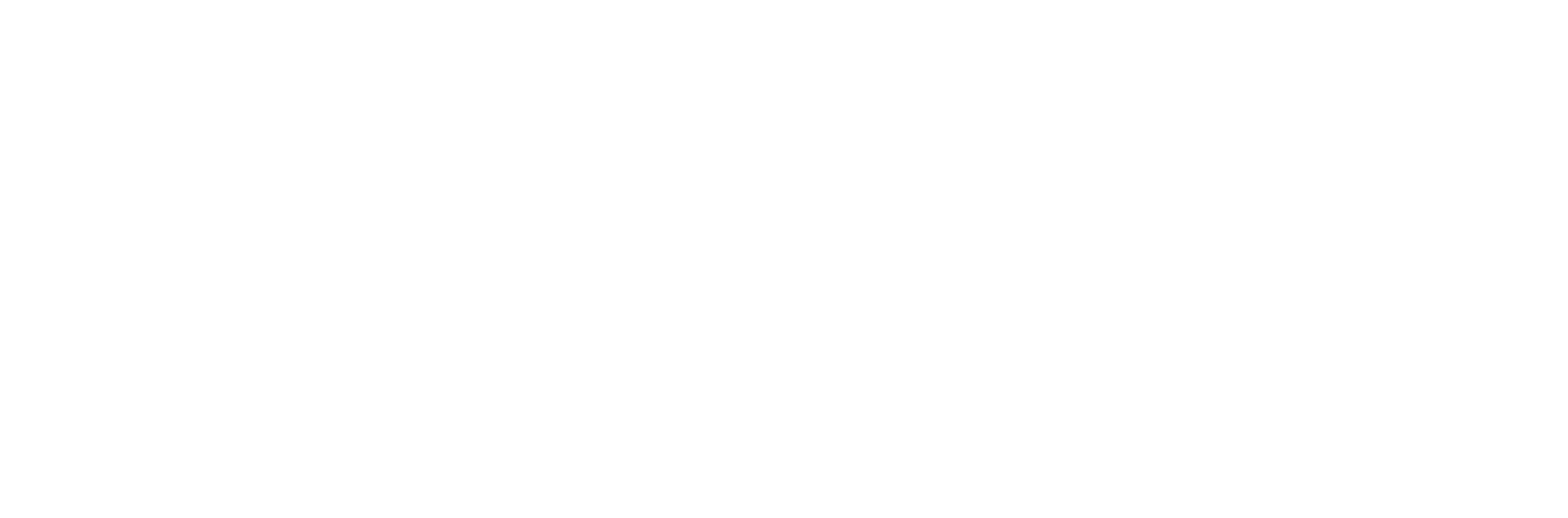 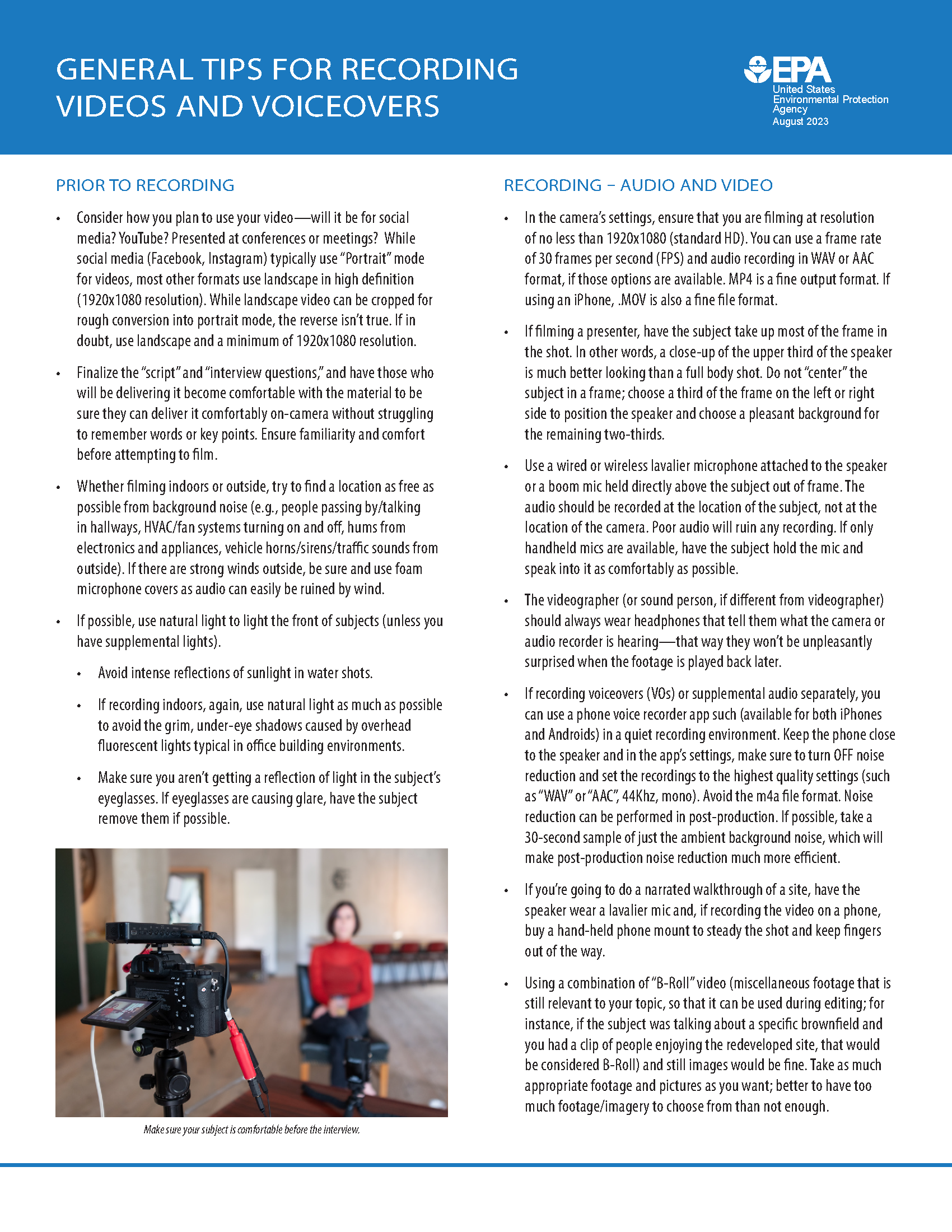 EPA Brownfields Examples and Resources
Provide tips and ideas to maximize your photography and videos

https://www.epa.gov/brownfields/taking-photos-audio-video-your-brownfields-projects
U.S. Environmental Protection Agency Consent Form
Consent to the use of video, photo(s) and/or voice recording as specified for the purpose(s) of the material
 
Understand that consent to use video, photo(s) and/or voice recording is voluntary 
 
Multimedia Consent Form | US EPA
EPA Region 3 Targeted Brownfields Assessment (TBA) Videohttps://www.youtube.com/watch?v=k1X3Eh7agXA
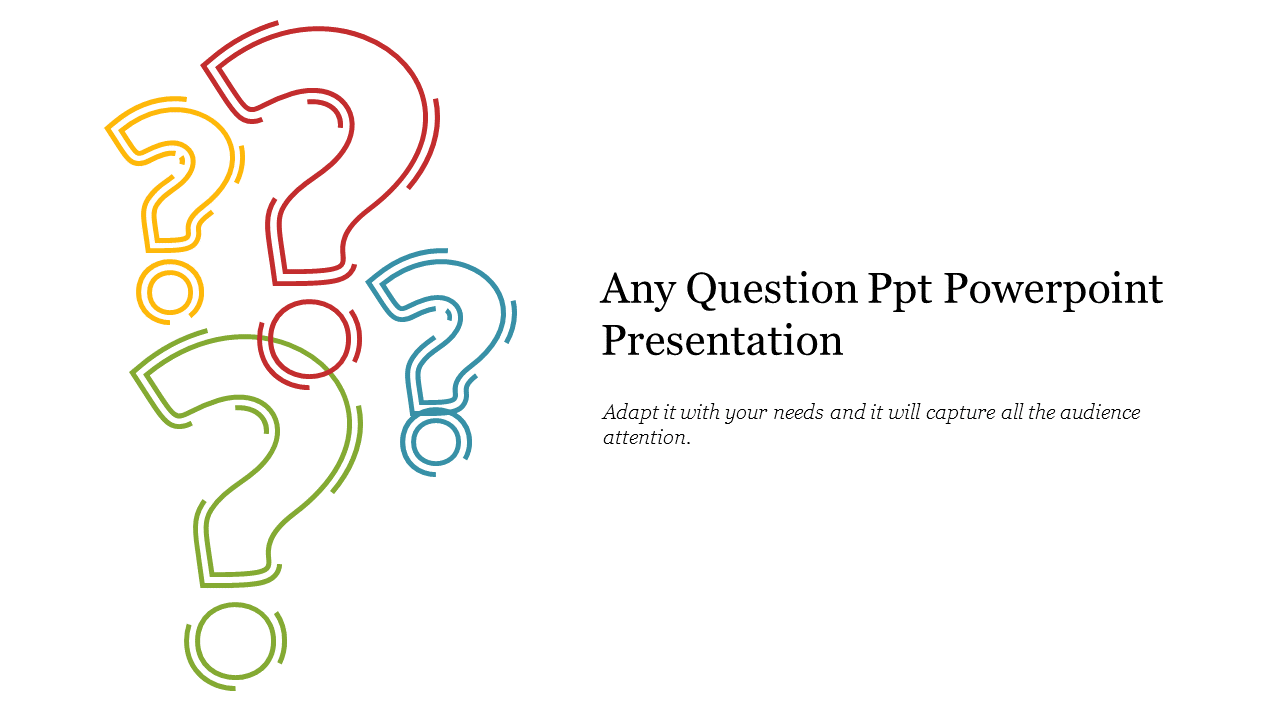 Questions or Comments